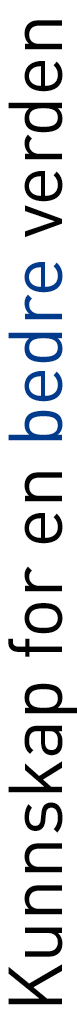 Nettverkssamling ToFTrondheim - 21.03.2019
Av
 Nils Kr. Rossing og Roy Even AuneSkolelaboratoriet og Vitensenteret
Program
Kort introduksjon til 3D-printing
Eksempler på bruk
Introduksjon til BlocksCAD
Arbeide på egen hånd med oppgaver
Kort introduksjon til CURA
Presentasjon av noen design
Intro til 3D-printing
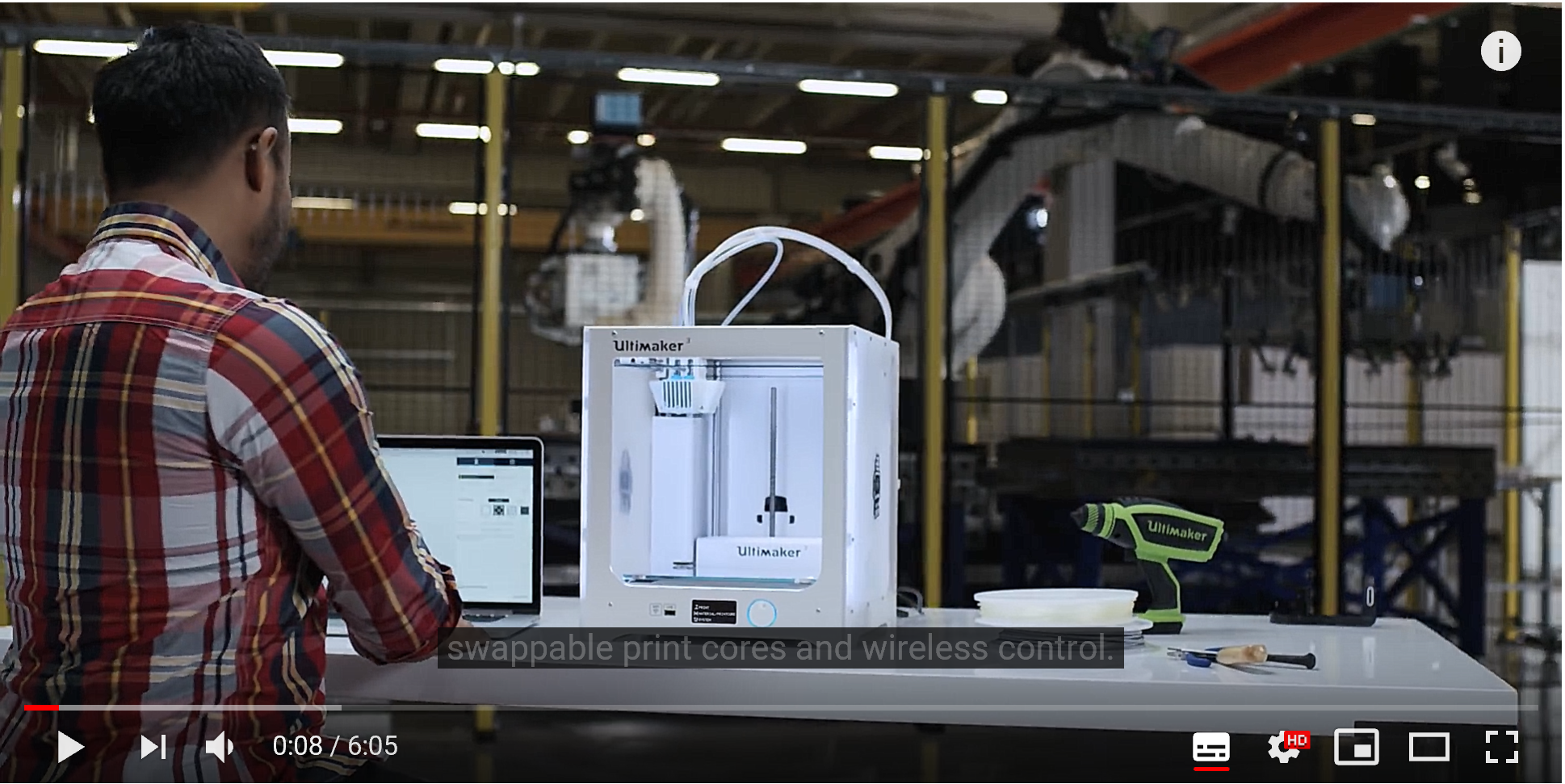 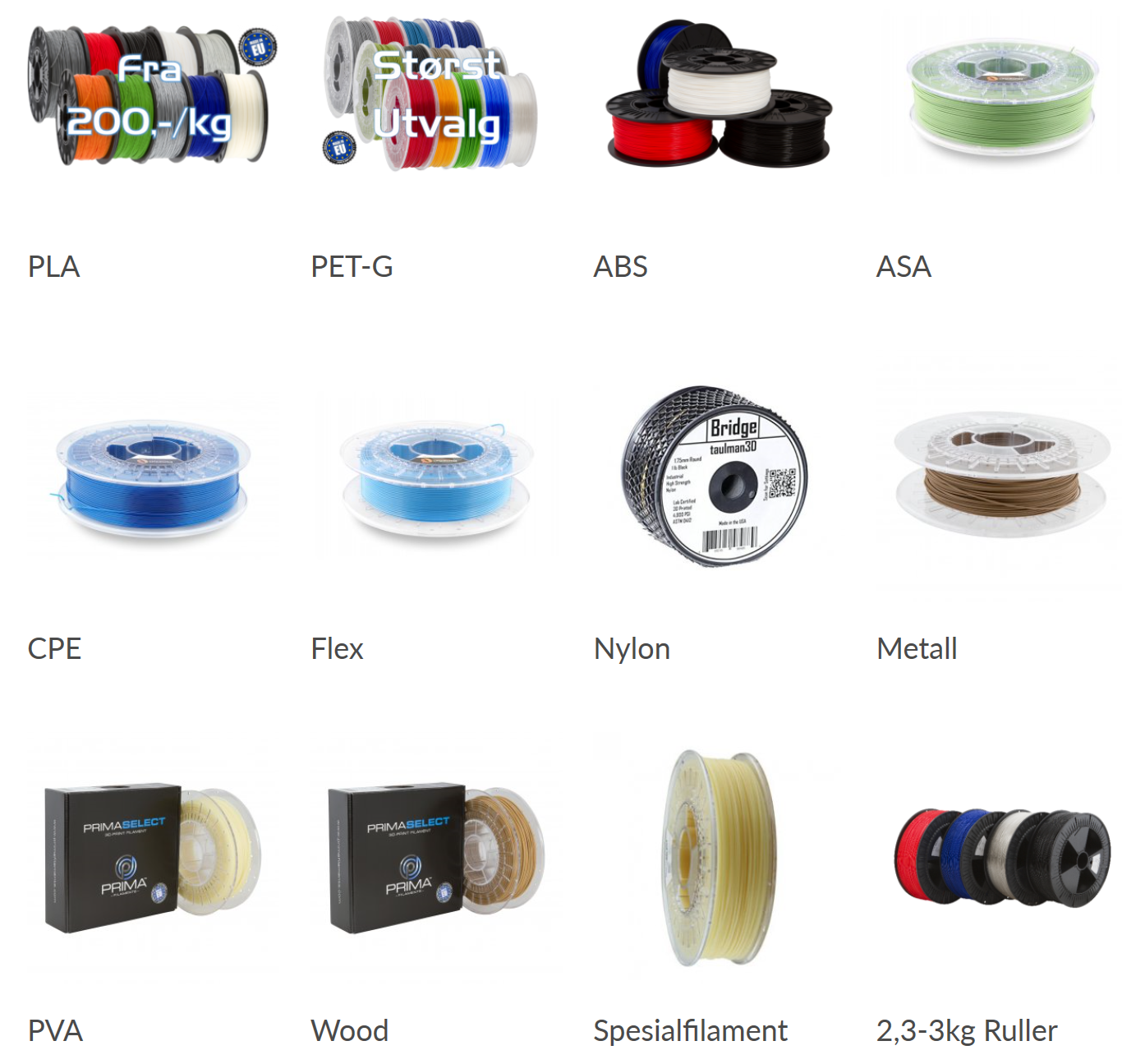 Filamenter
[Speaker Notes: PLA laget av plantematerialer for eksempel mais. Temperatur 180 – 230 C ikke svært sterkt, men egnet til prototyping
ABS et plast materiale, er sterkt, avgir uheldige avgasser, temperatur 210 – 250 C, LEGO laget av ABSNylon, er et sterkt materiale, oppbevares tørt, krever høyere smeltetemp. 220 – 260 C, hygroskopiskPVA, brukes til stilasbygging, løselig i vann, Temperatur 180 – 230 C, hygroskopisk]
Designprosessen
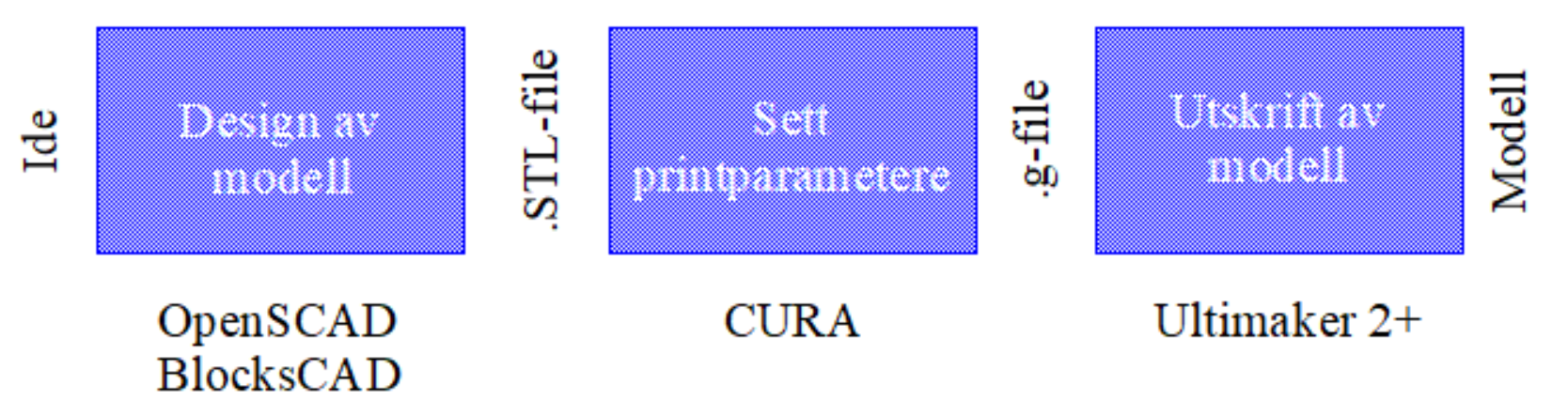 Ide … om å dekomponere en form og bygge den opp på ny
CURA… om å omdanne en modell til en byggestrategi
Utskrift… om å sette i produksjon
[Speaker Notes: STL Stereolitografi – Standard triangular language – Standard Tesselation Language]
Modellering
Det finnes mye programvare:… BlocksCAD (Blokkbasert)… TinkerCAD (Autodesk – grafisk basert)… 123D Design (Autodesk – grafisk basert)… OpenSCAD (Tekstbasert)… SketchUp (Trimble – grafisk basert)… Fusion 360 (Autodesk – grafisk basert)… Inventor (Autodesk – grafisk basert)… Solidworks ((Dassault Systèmes – grafisk basert) https://www.ntnu.no/web/skolelab/fagstoff-avholdte-kurs1 
CURA… Gratis programvare fra Ultimaker… Program for å oversette modeller til 3D-printer kommandoer (g-kode)… Roy Even vil vise dette senere
Grafisk grensesnitt (TinkerCAD)
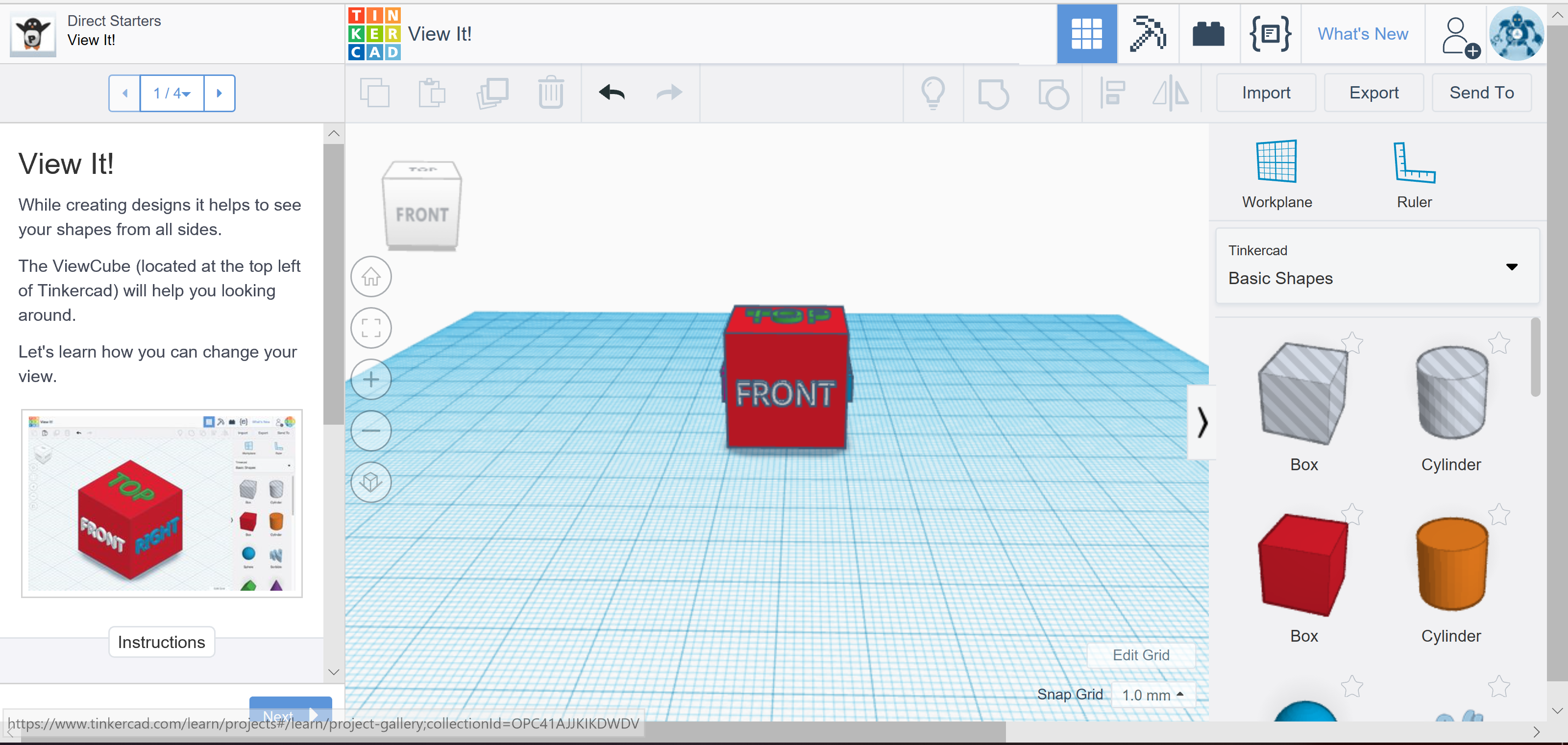 Tekstbasert grensesnitt (OpenSCAD)
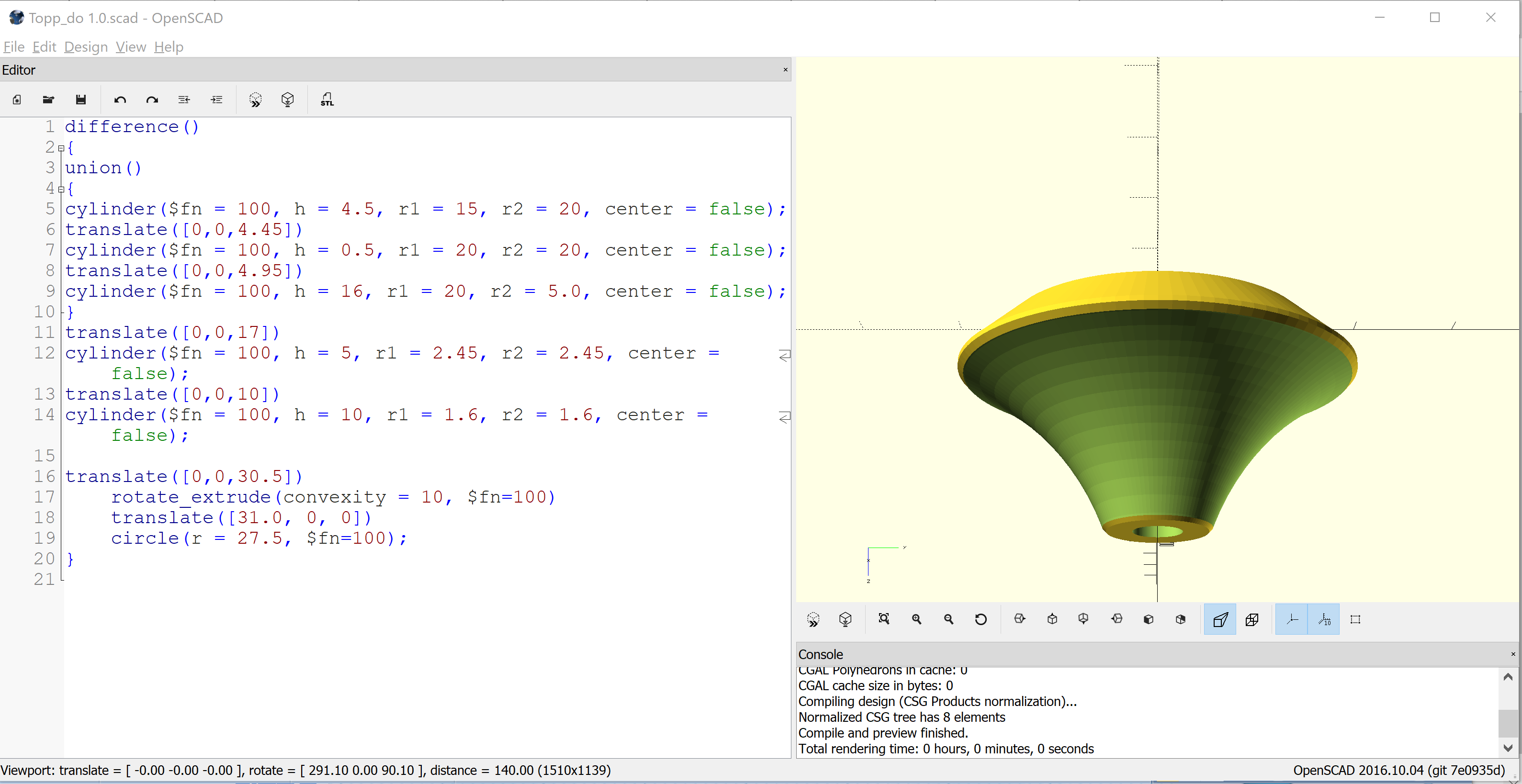 Blokkbasert grensesnitt (BlocksCAD)
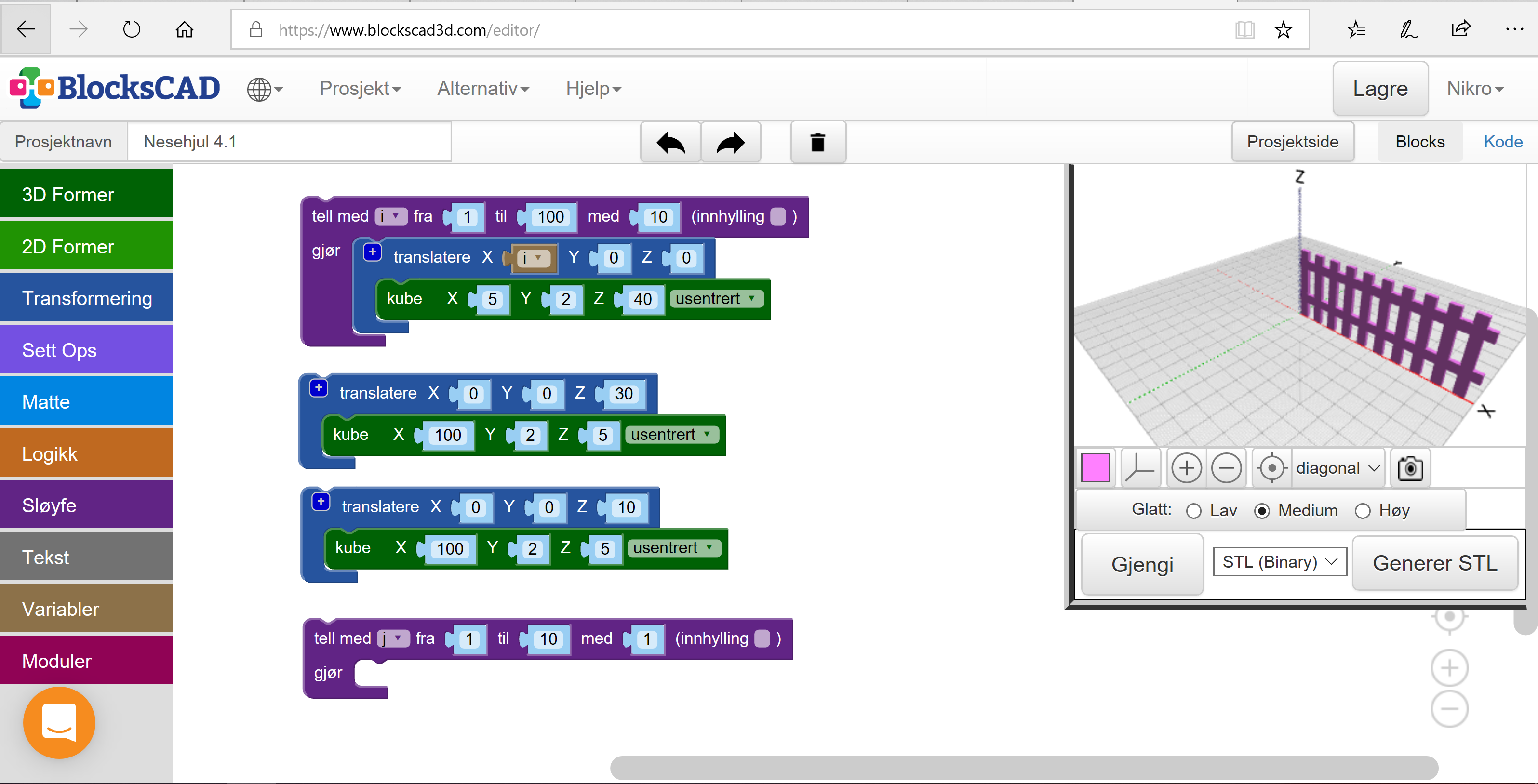 BlocksCAD
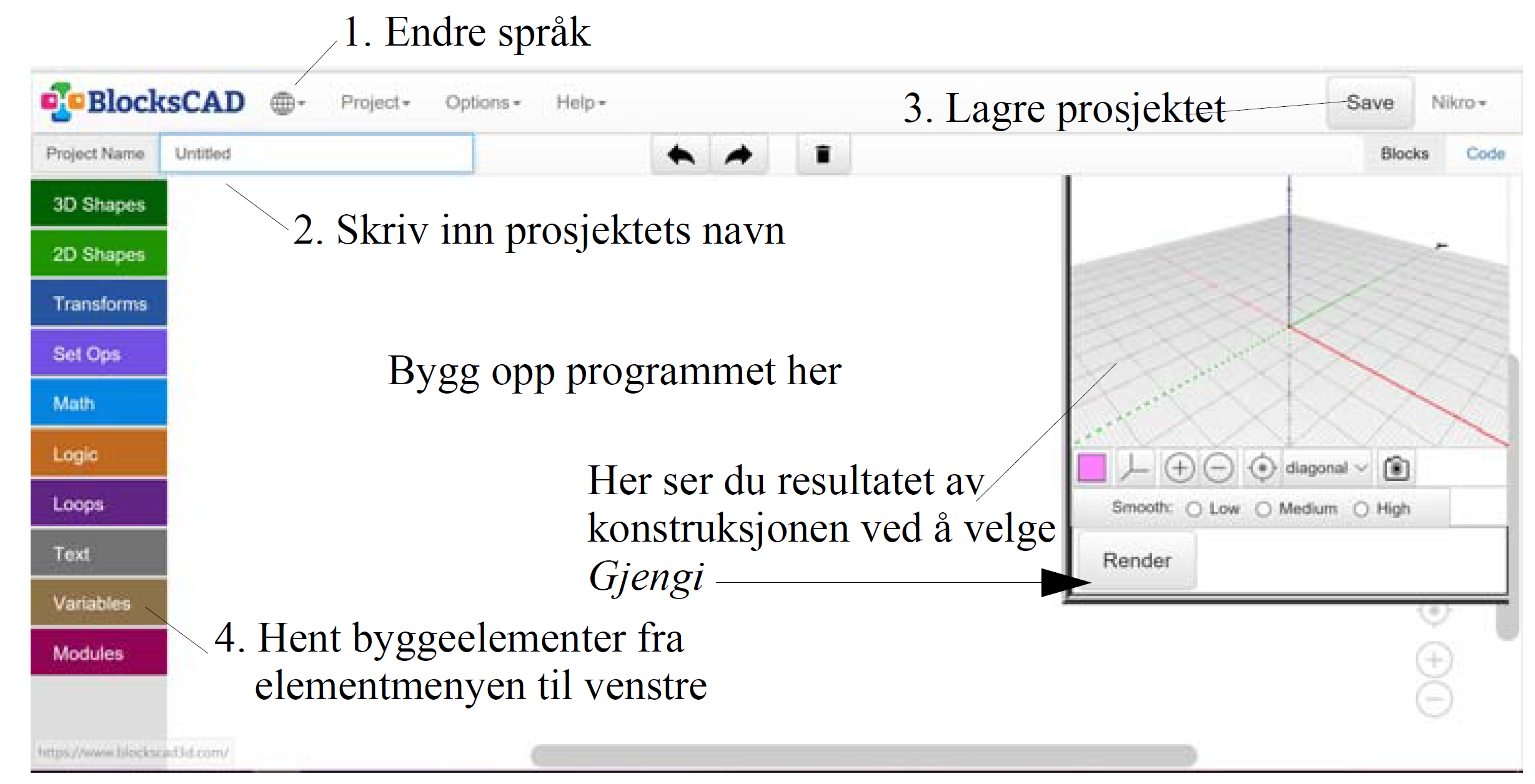 EksemplerForsøk å avslør hvilke geometrier modellen er bygget opp av
Framstilling av reservedeler
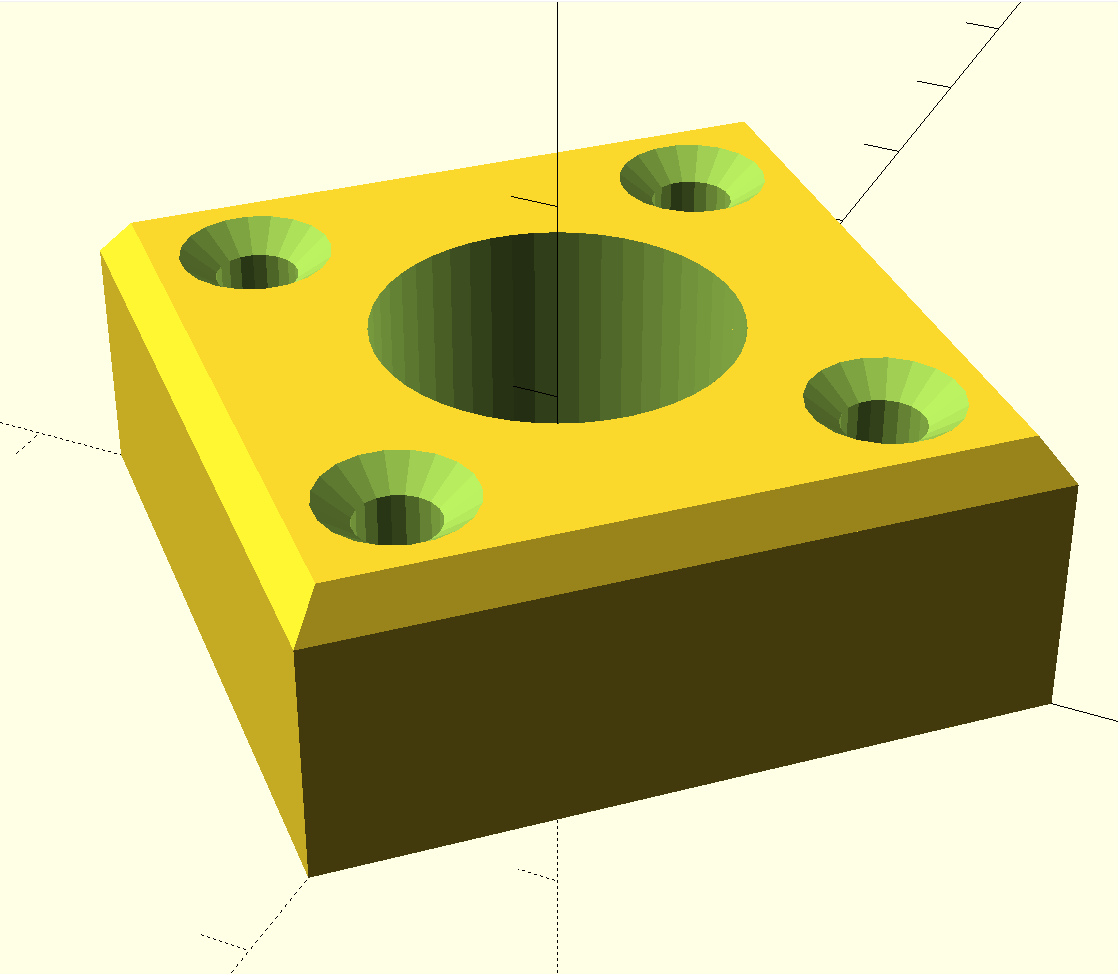 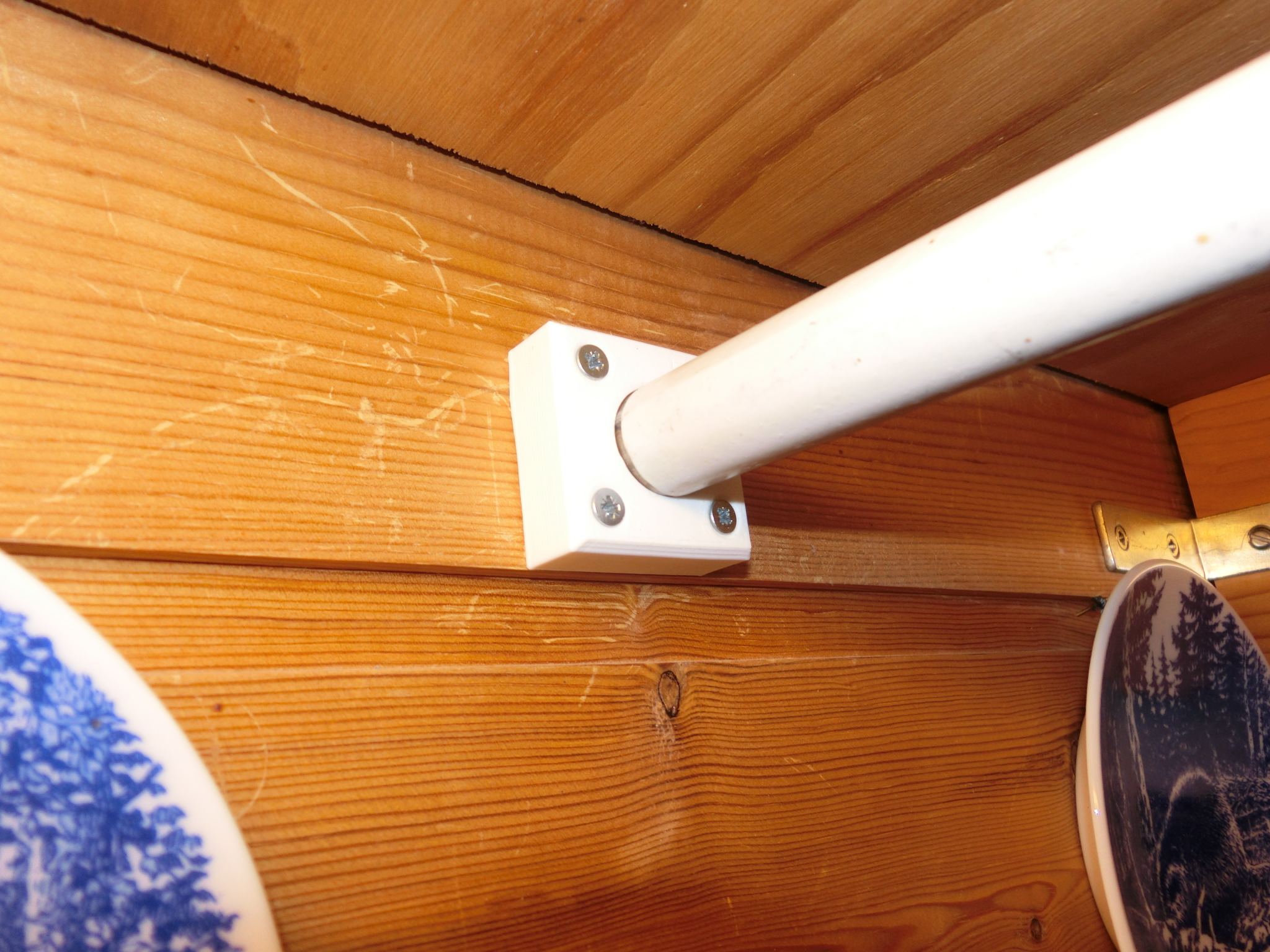 Oppheng av klesstang
Hvilke geometrier er denne bygget opp av?
Identifiser geometrier
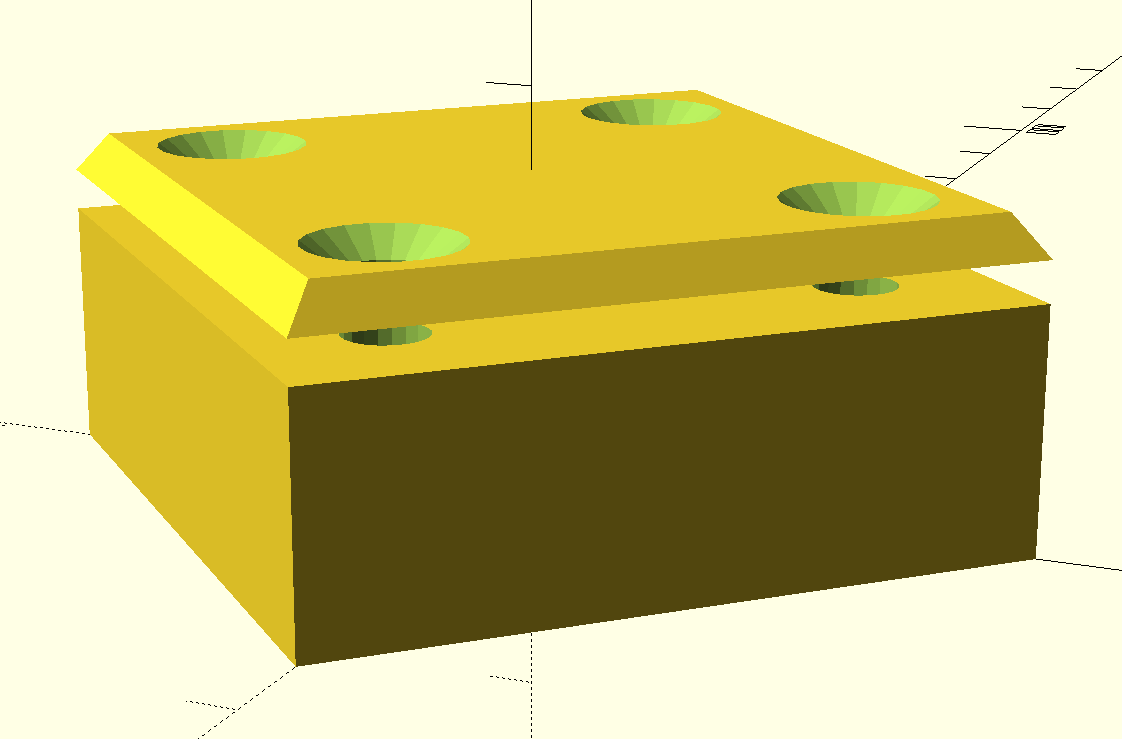 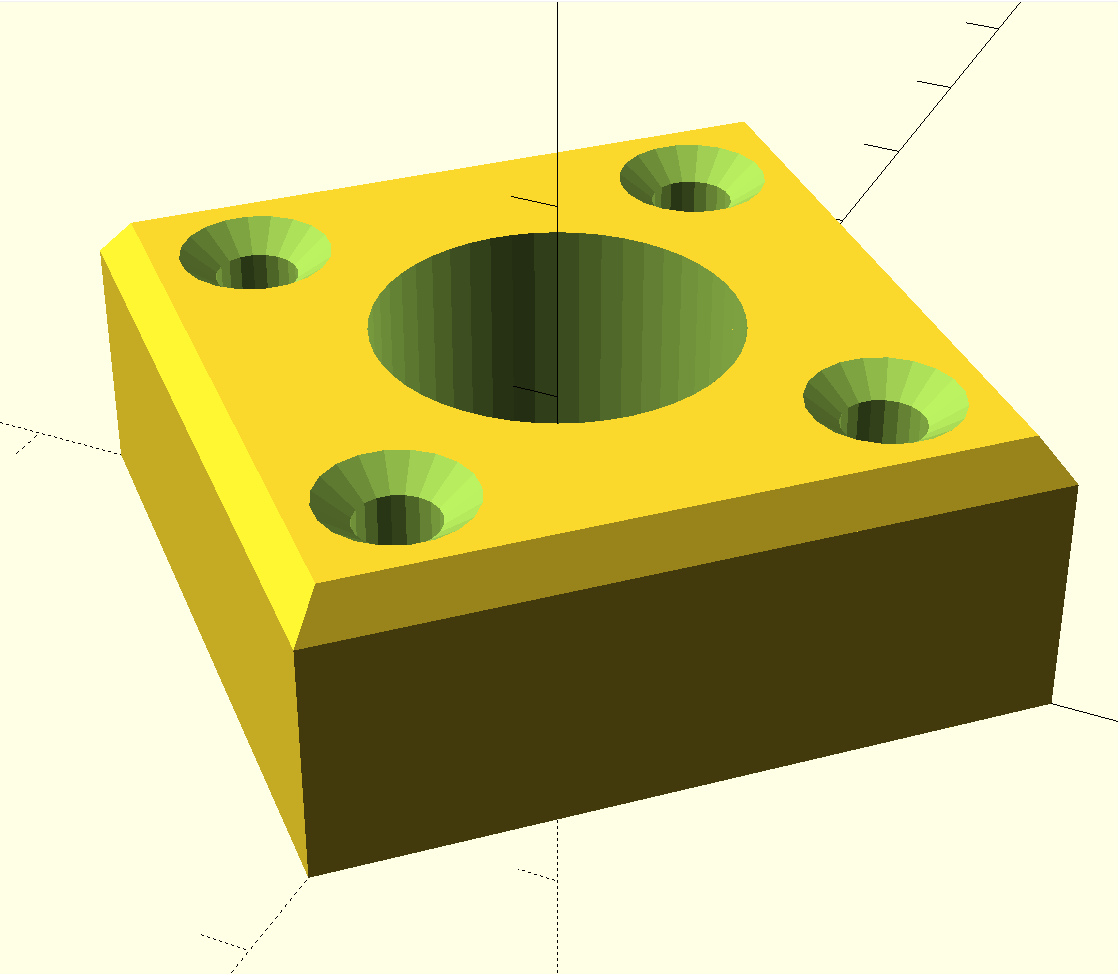 Denne kan designes ene og alene med sylindere
Tips ved modellering
Stor grunnflate, smalere i toppen
Unngå overheng brattere enn 45%
Del opp modellen og skru eller lim sammen
Snu modellen opp ned
Bruk ev. stillas, men tar tid
Unngå veggtykkelser < 3 x dyseåpningen 0,4 mm)
Dvs. veggtykkelser bør være over 1,2 mm
Reduser innvendig tetthet (10 – 20 %)
Framstilling av reservedeler
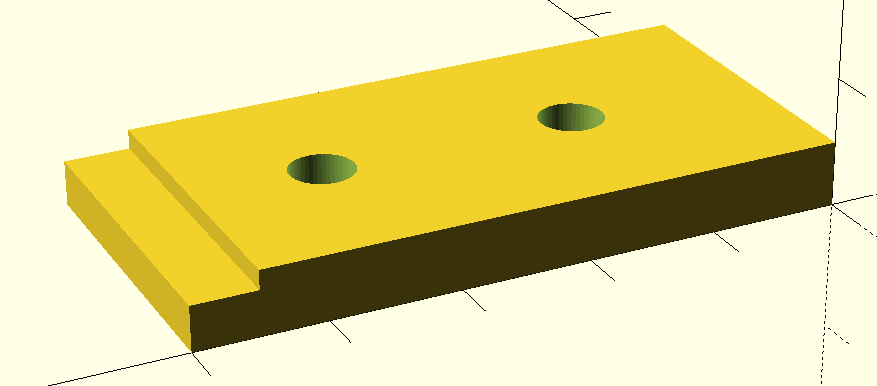 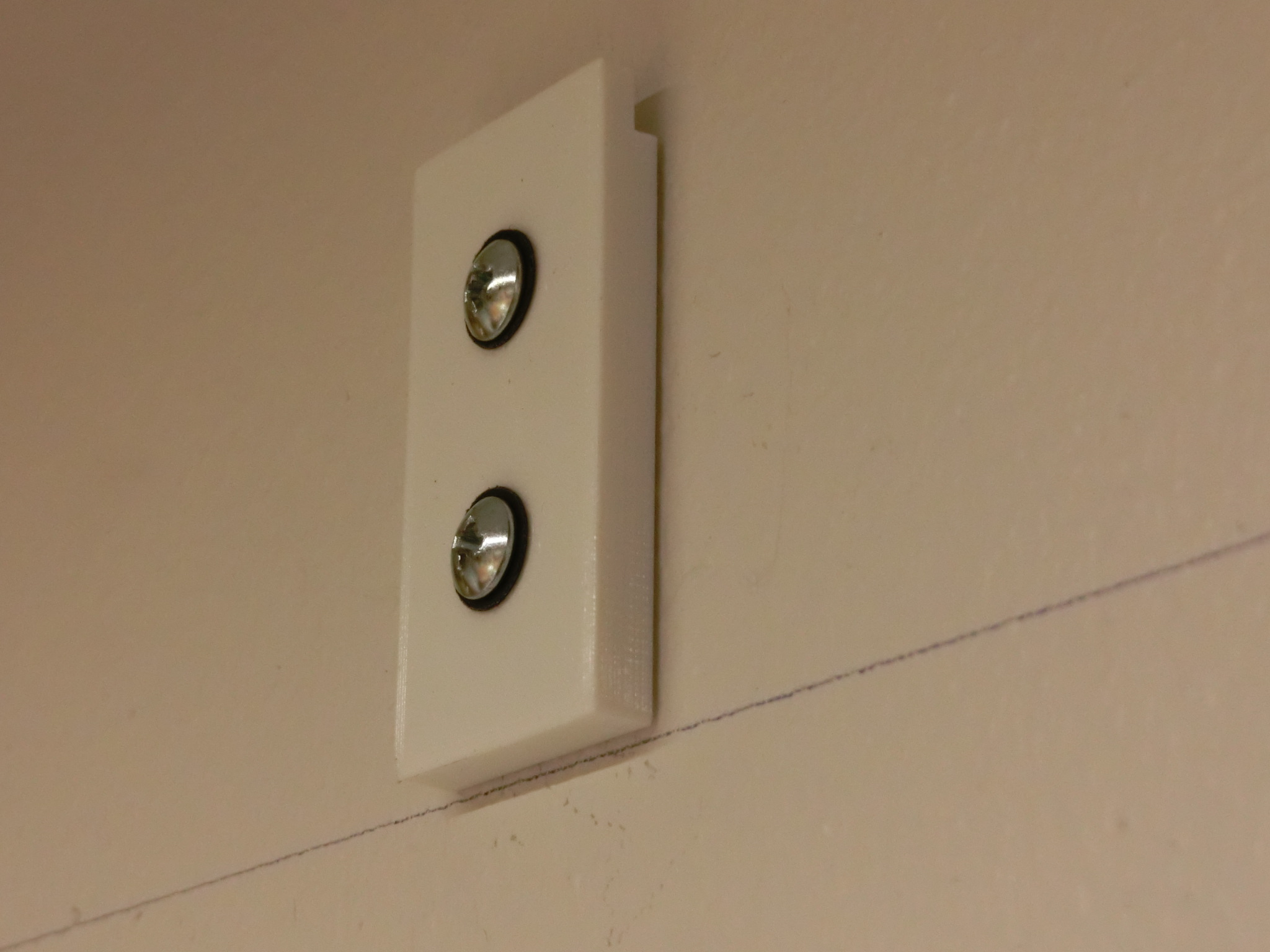 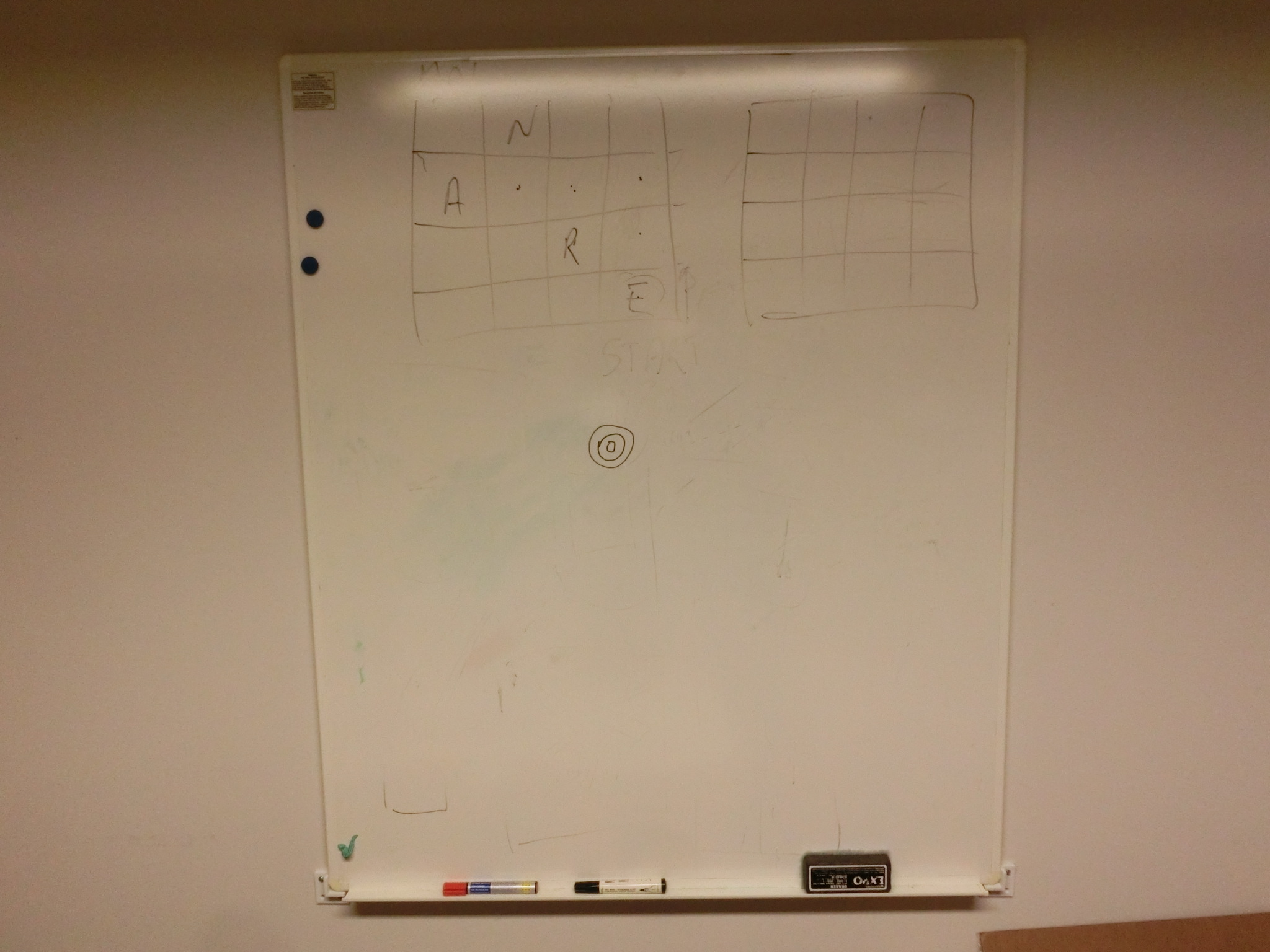 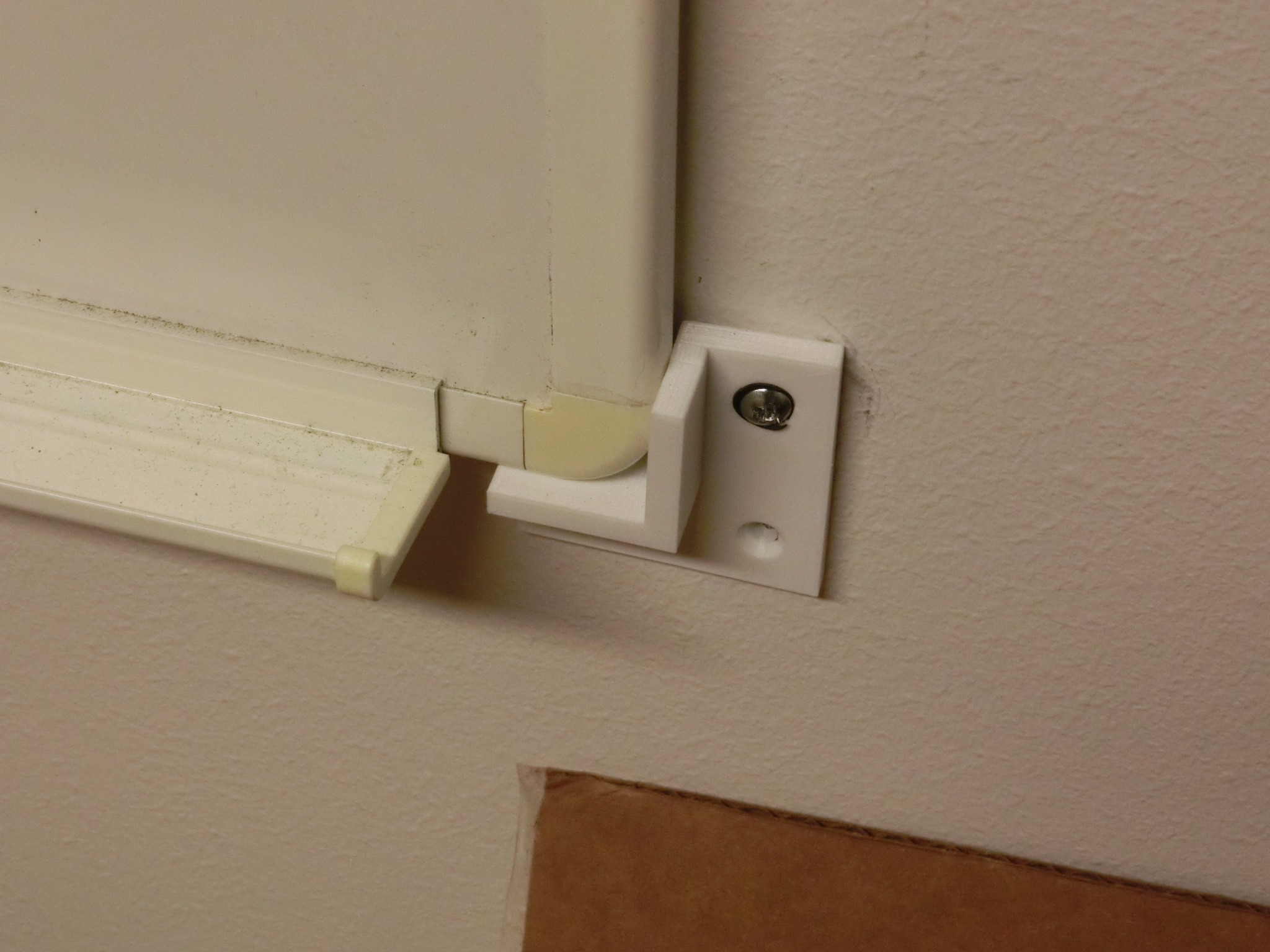 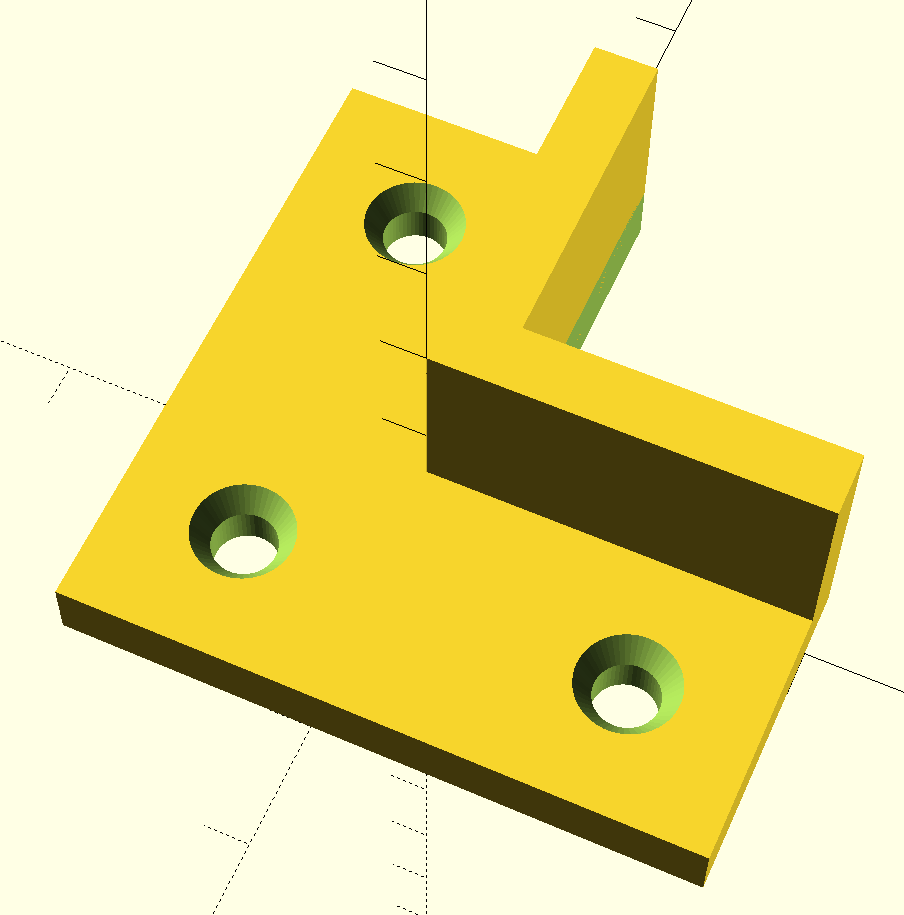 Holder til white board tavle
Framstilling av reservedeler
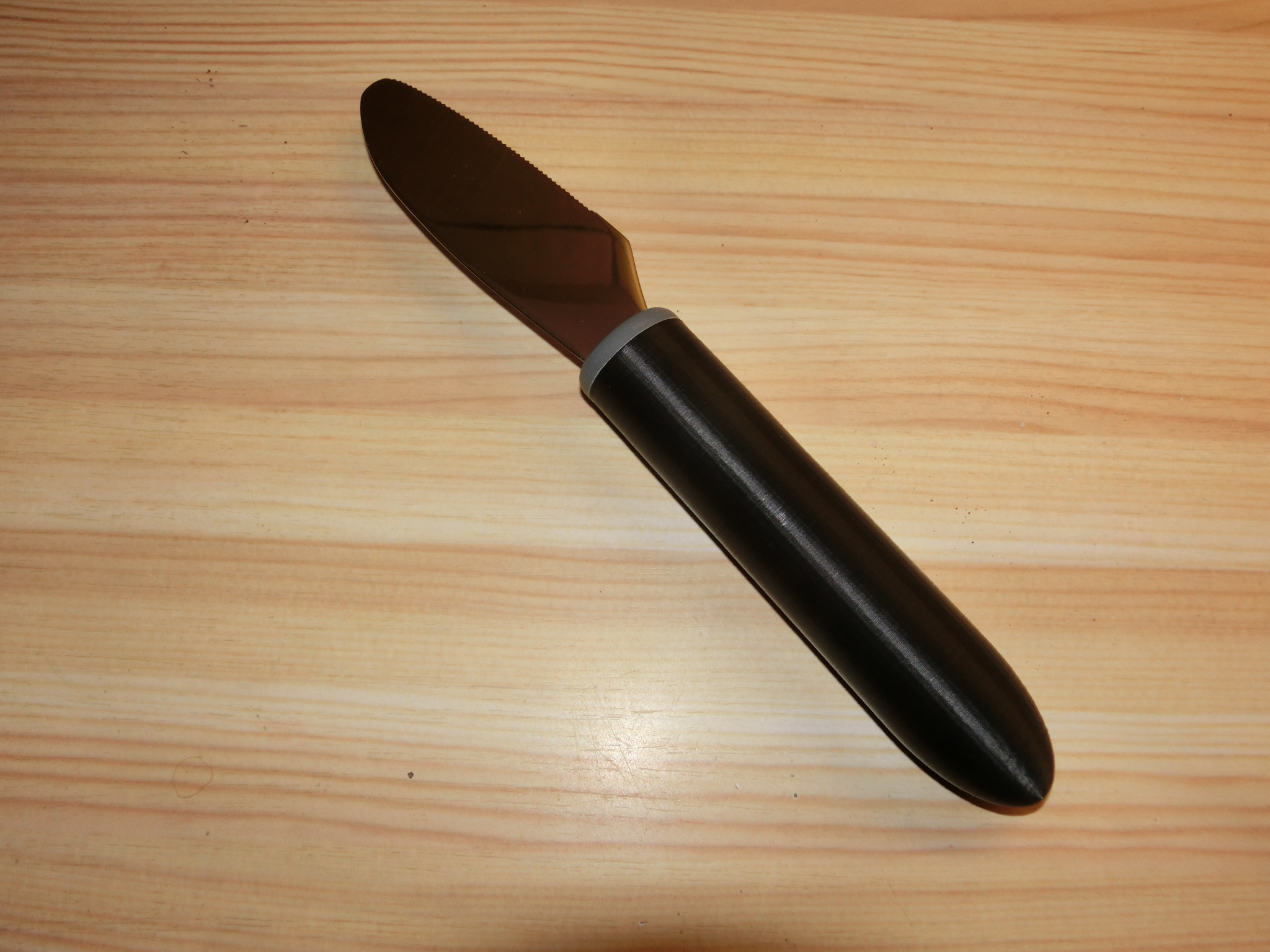 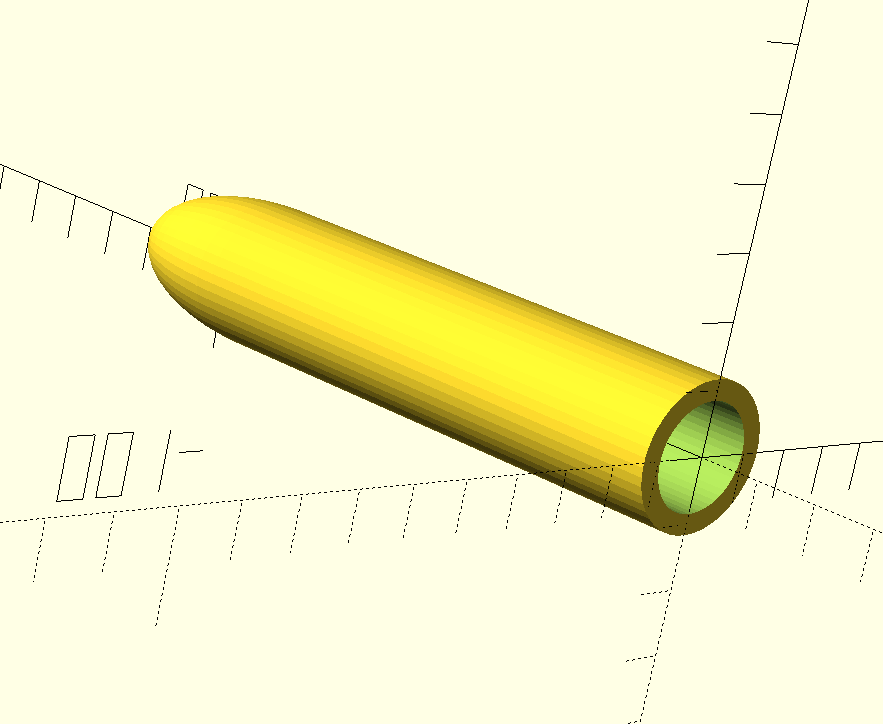 Skaft til smørekniv
Framstilling av reservedeler
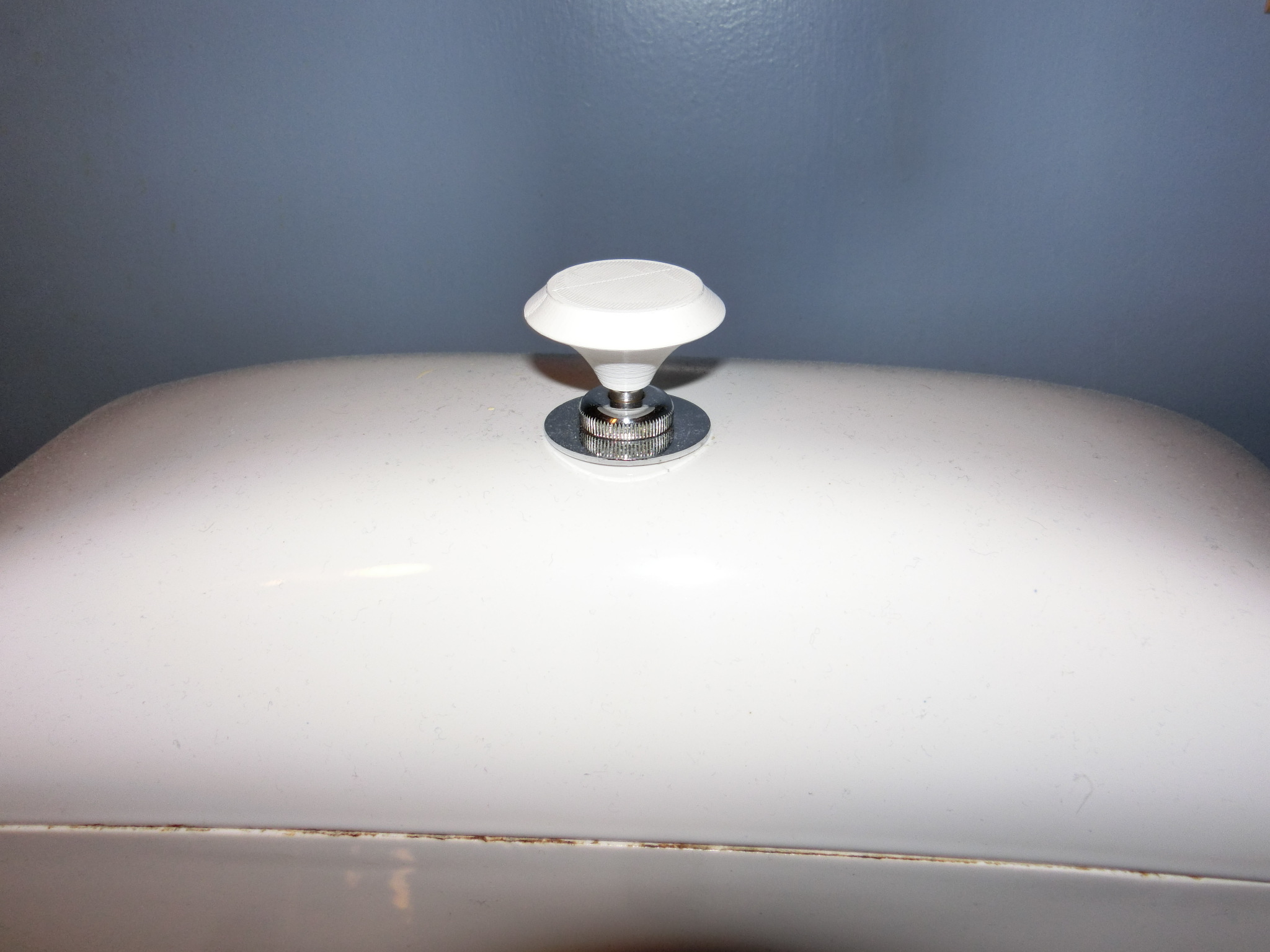 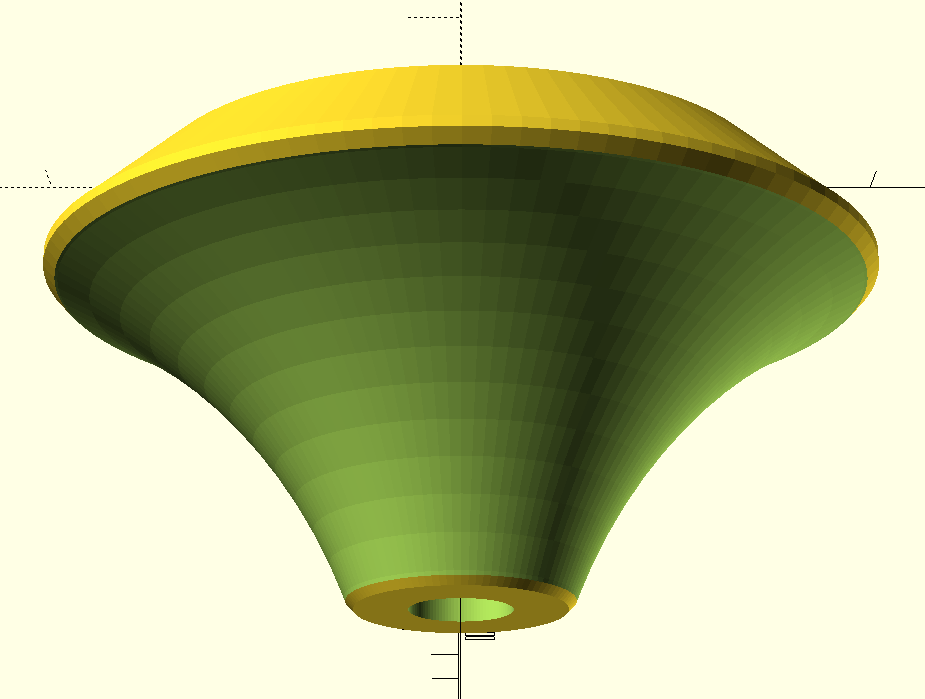 Knopp til doen
Framstilling av reservedeler
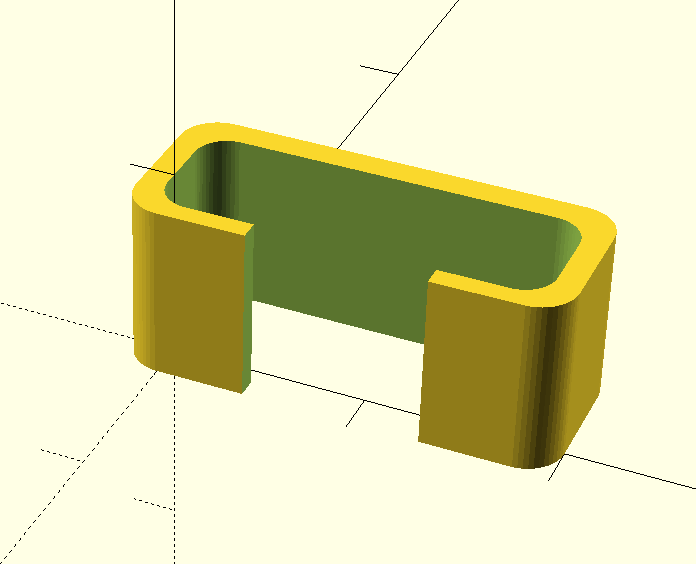 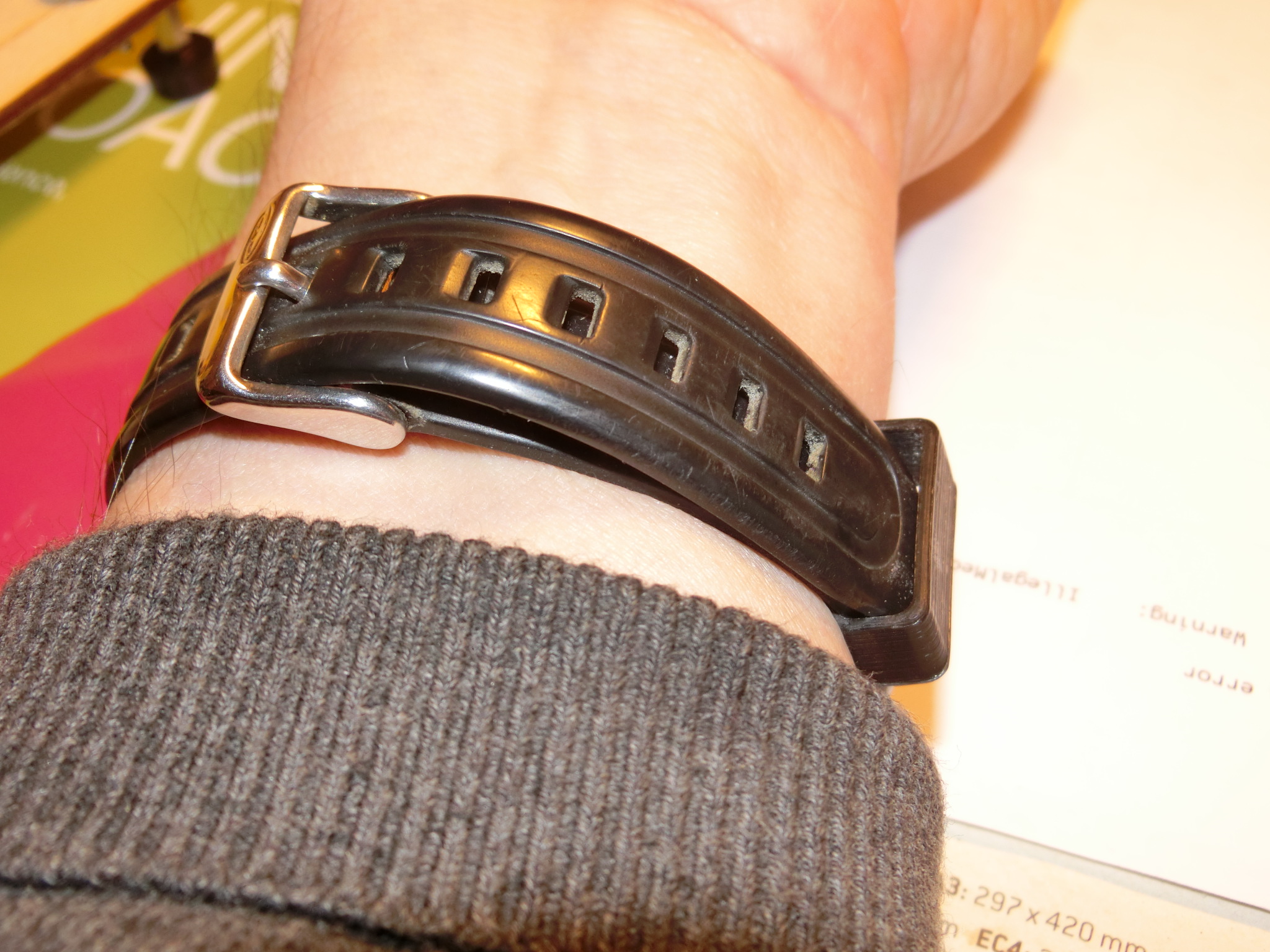 Reimholder til armbåndsur
Framstilling av reservedeler
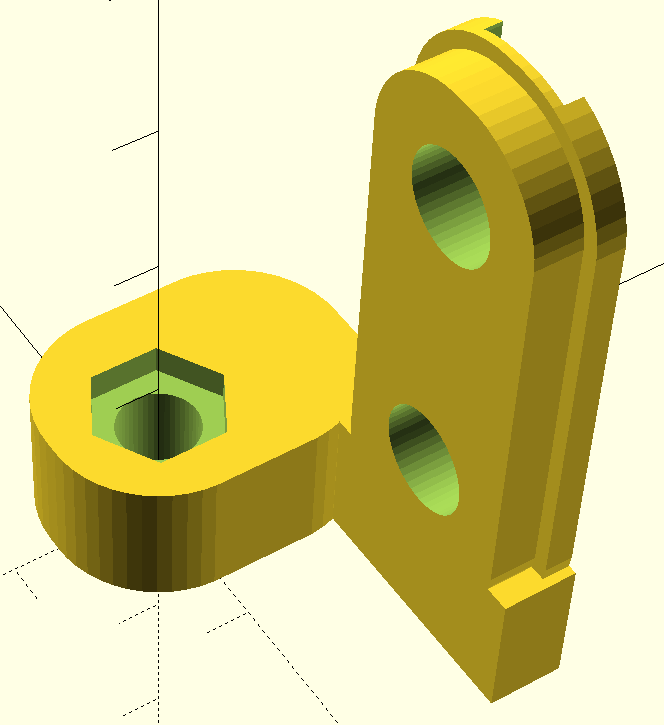 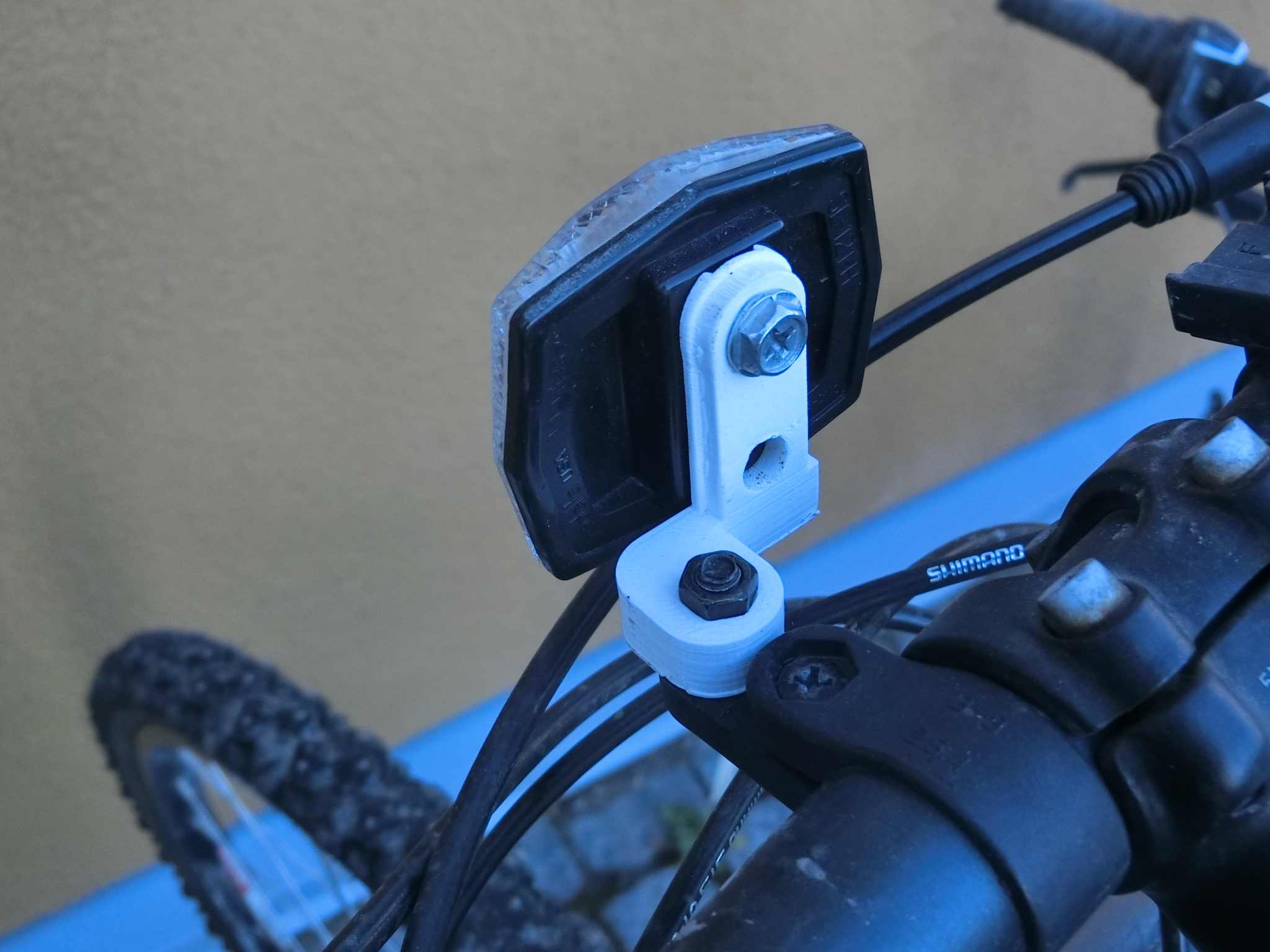 Holder til refleksbrikke på sykkel
Framstilling av reservedeler
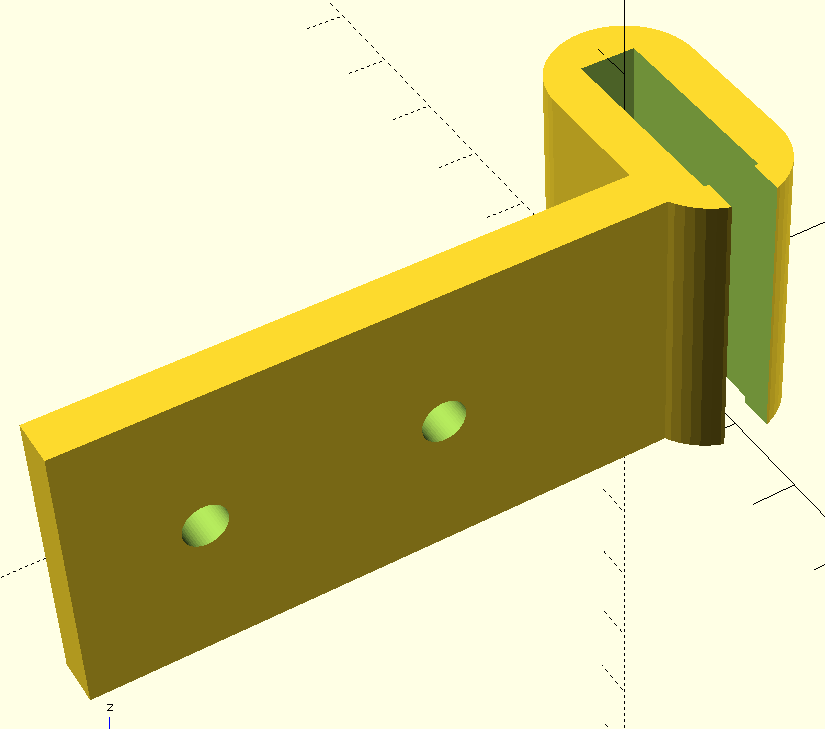 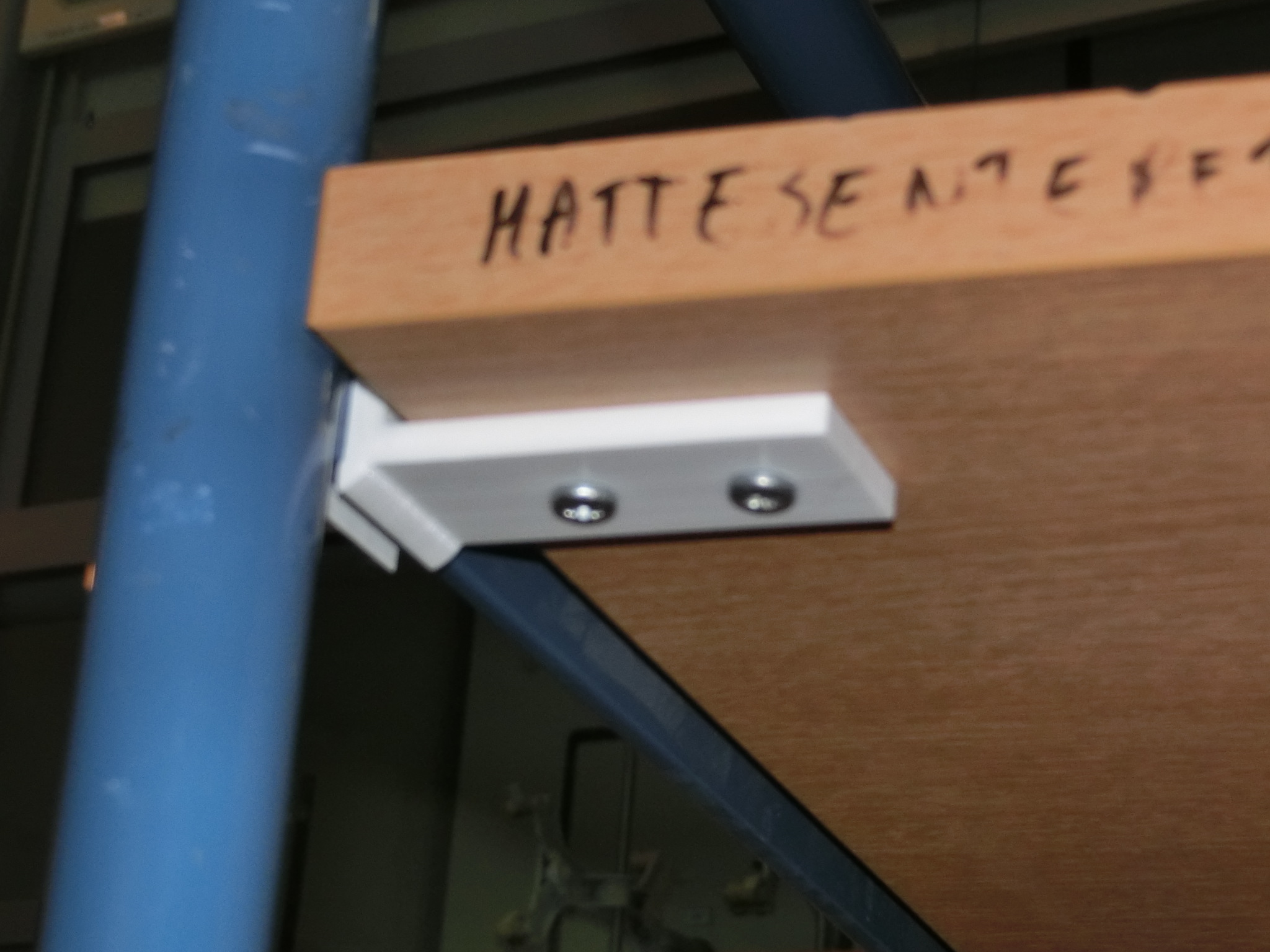 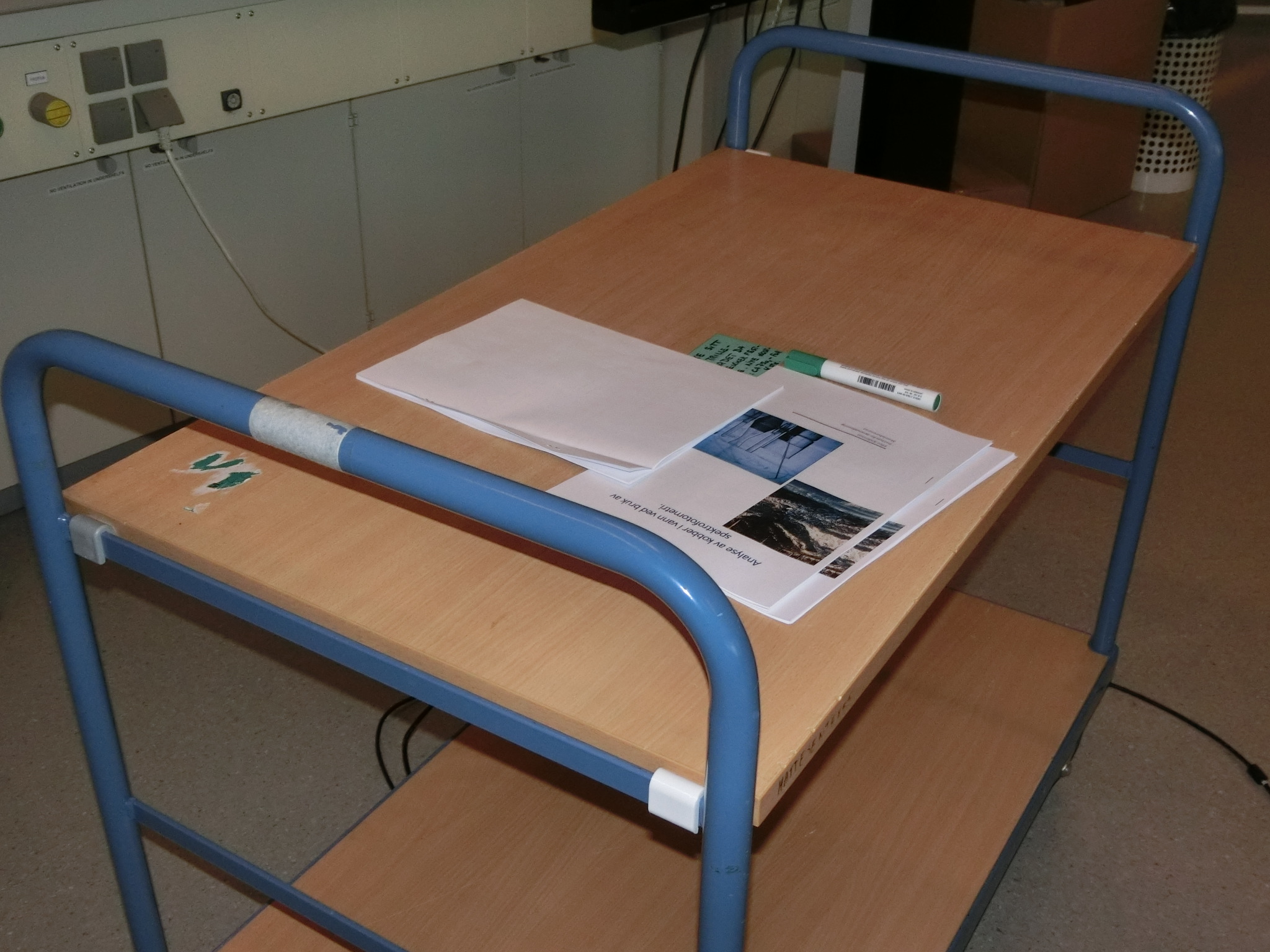 Holder til trillebord. ”Sparte” 750 kr.
Undervisningsmateriell
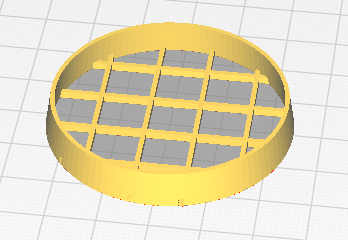 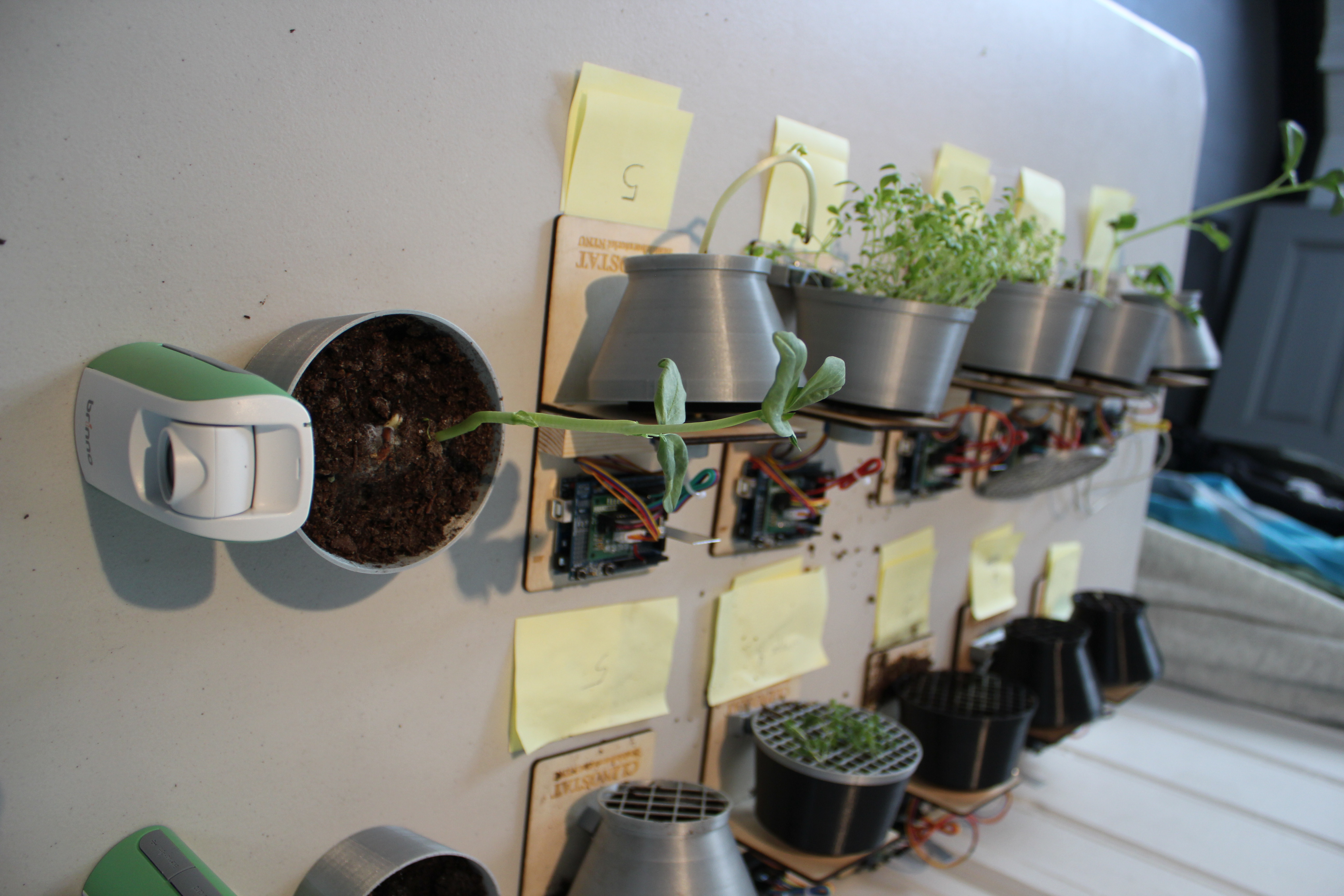 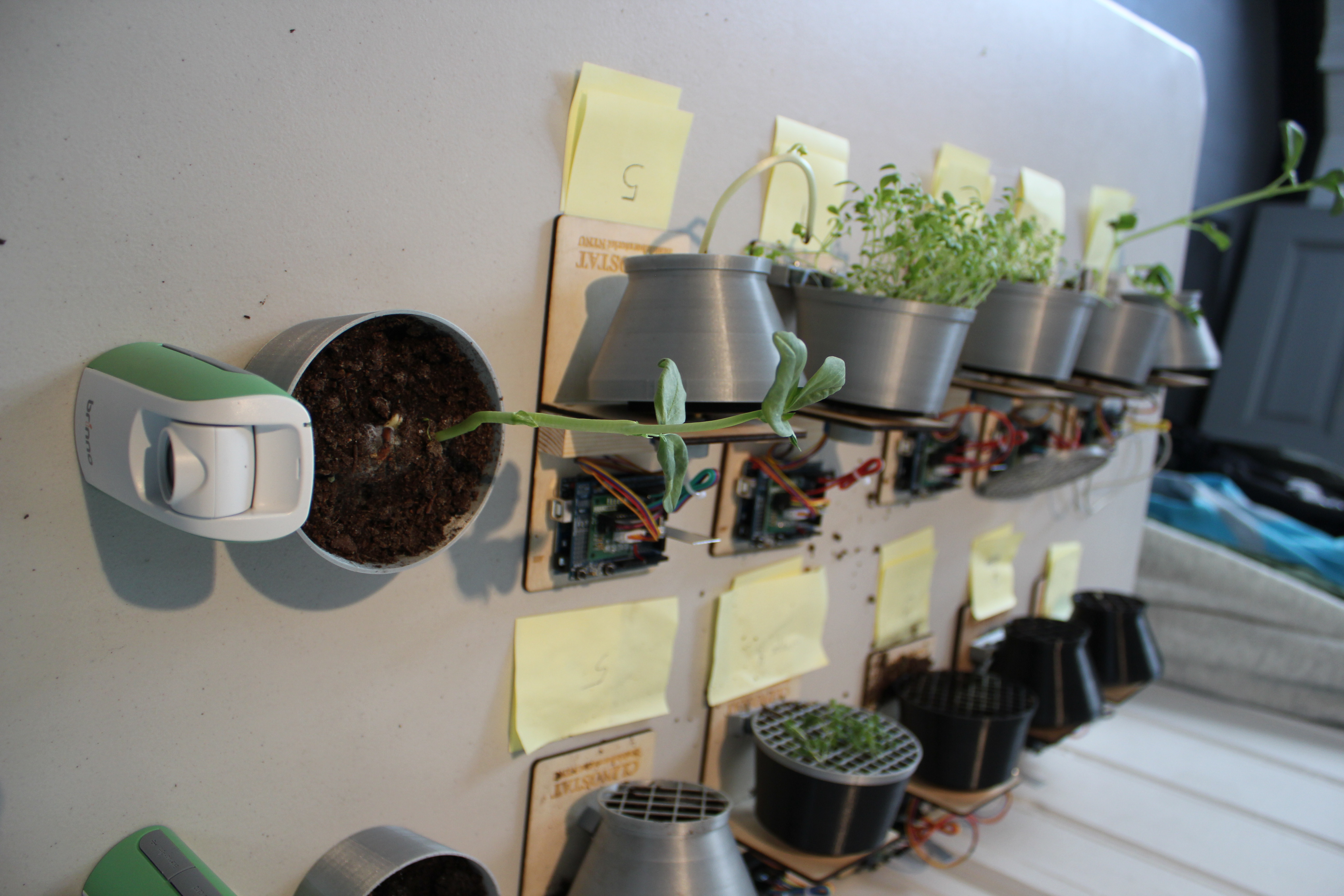 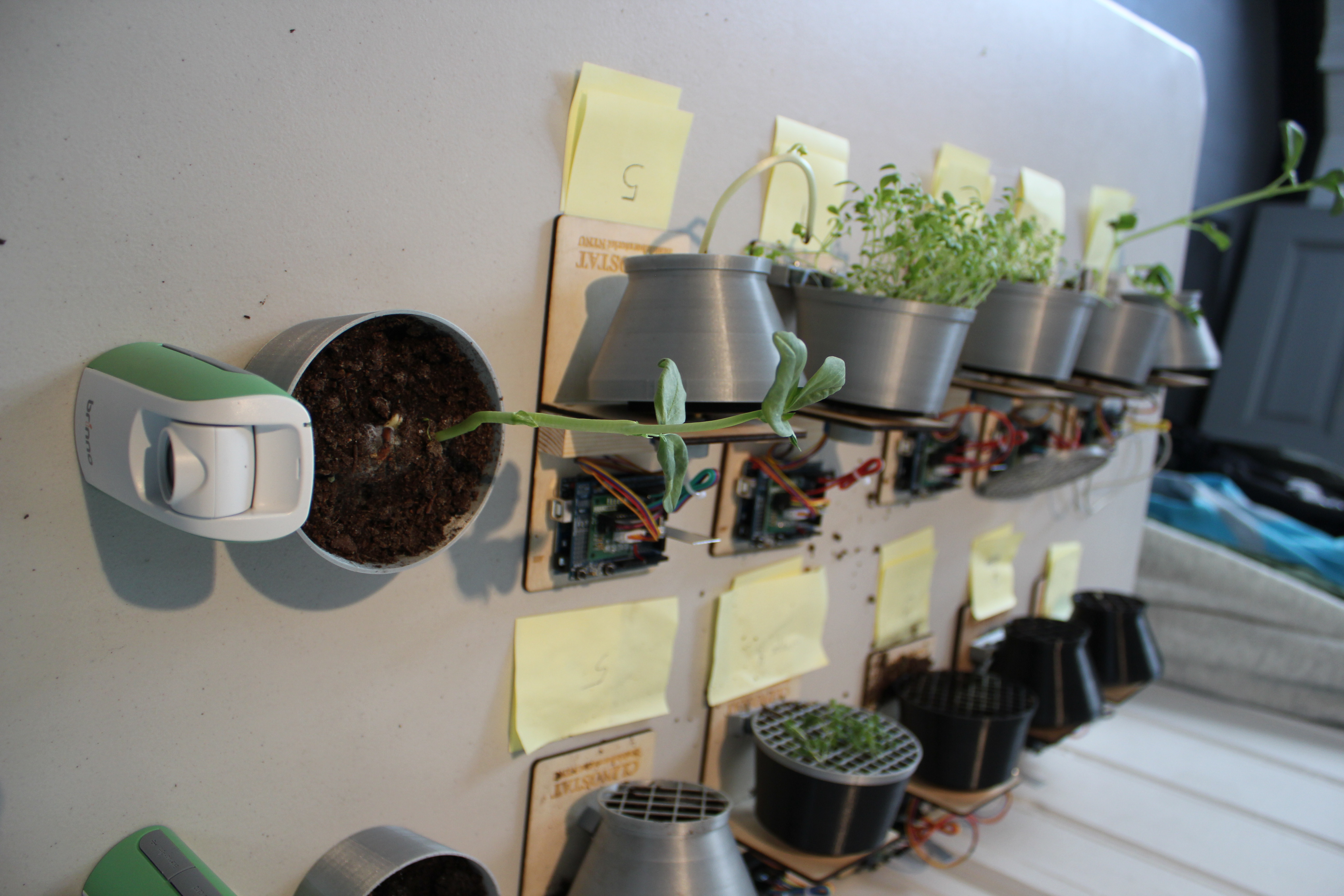 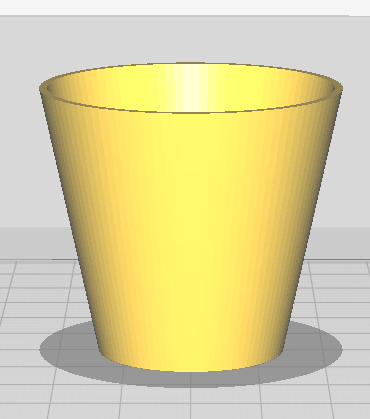 Blomsterpotte
Undervisningsformål
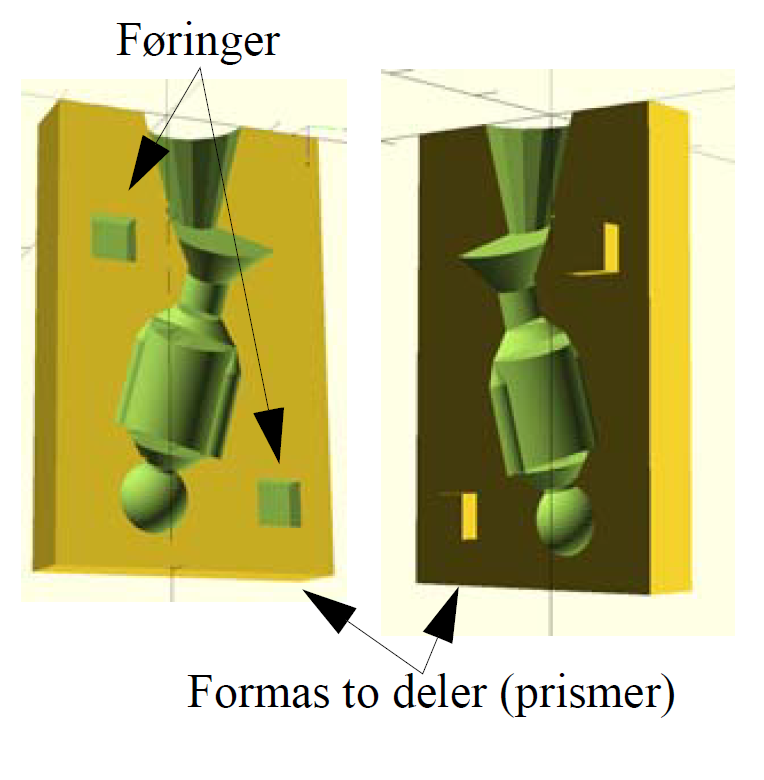 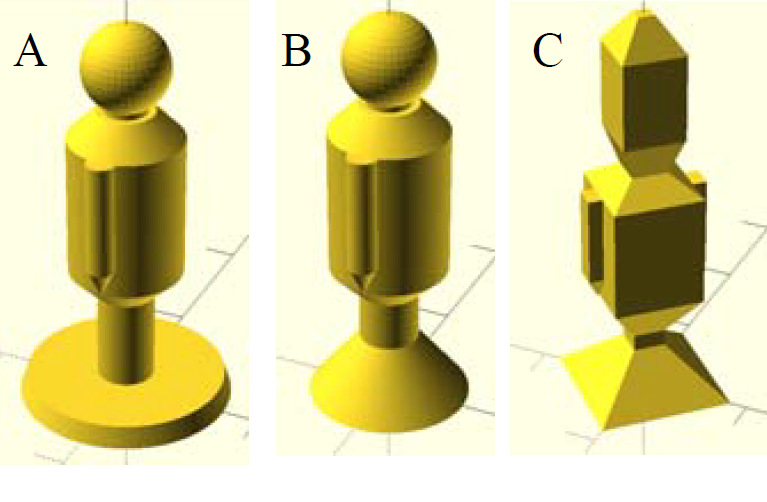 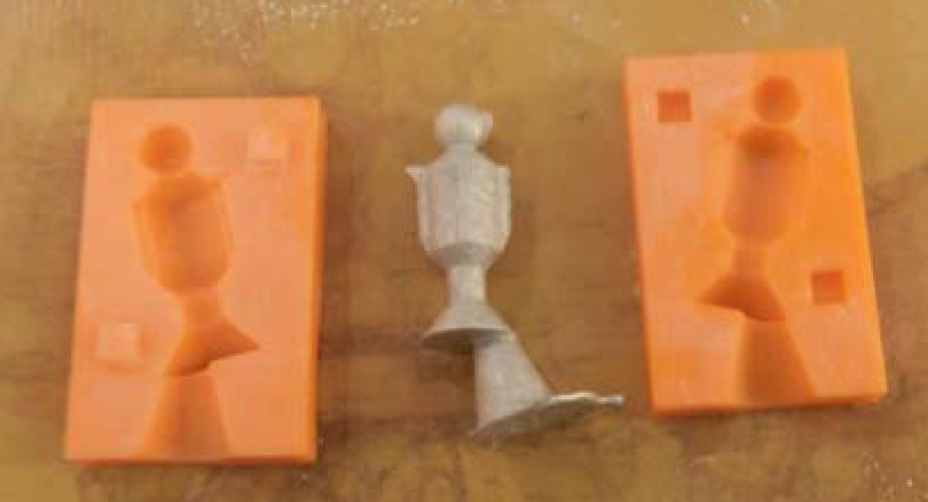 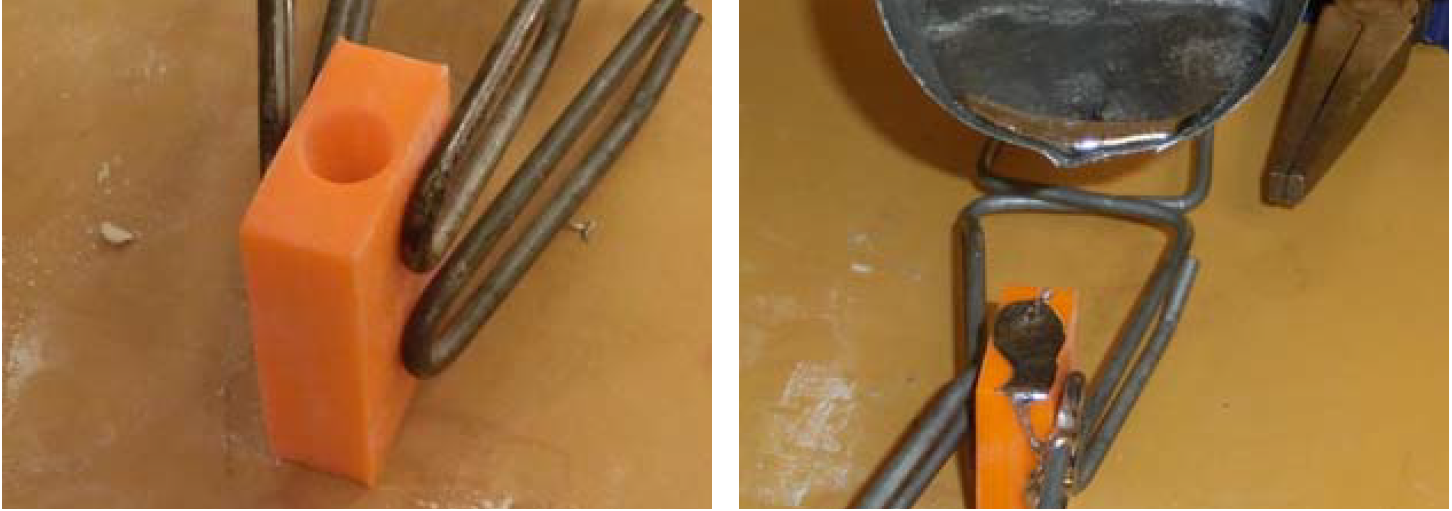 Spillbrikker for modell for tinn-støping
Undervisningsformål
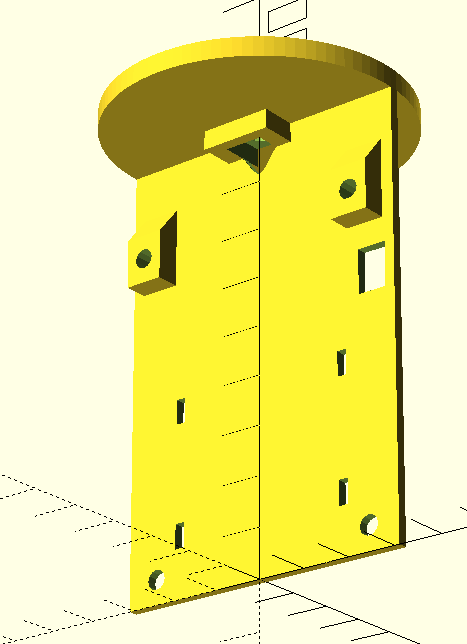 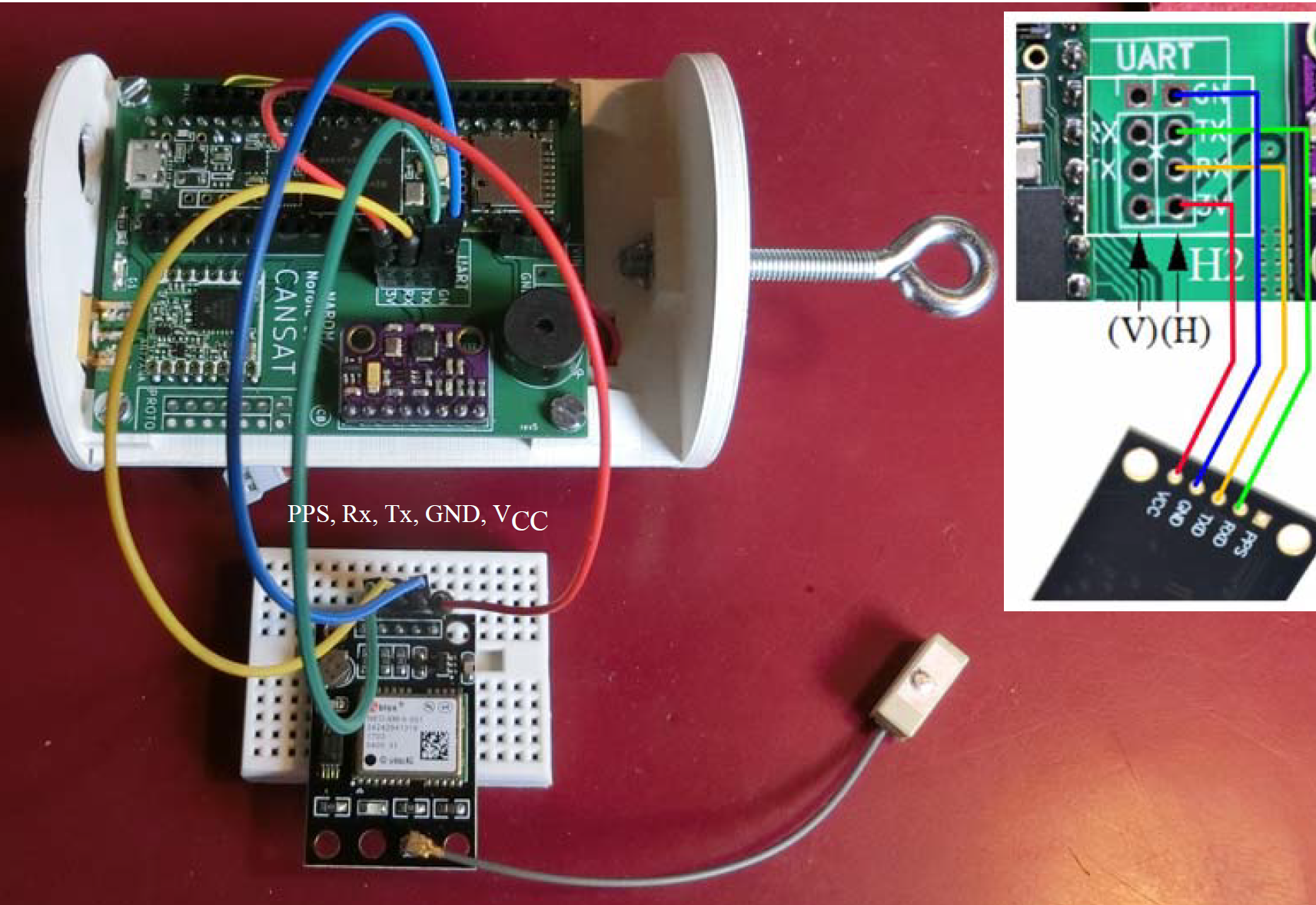 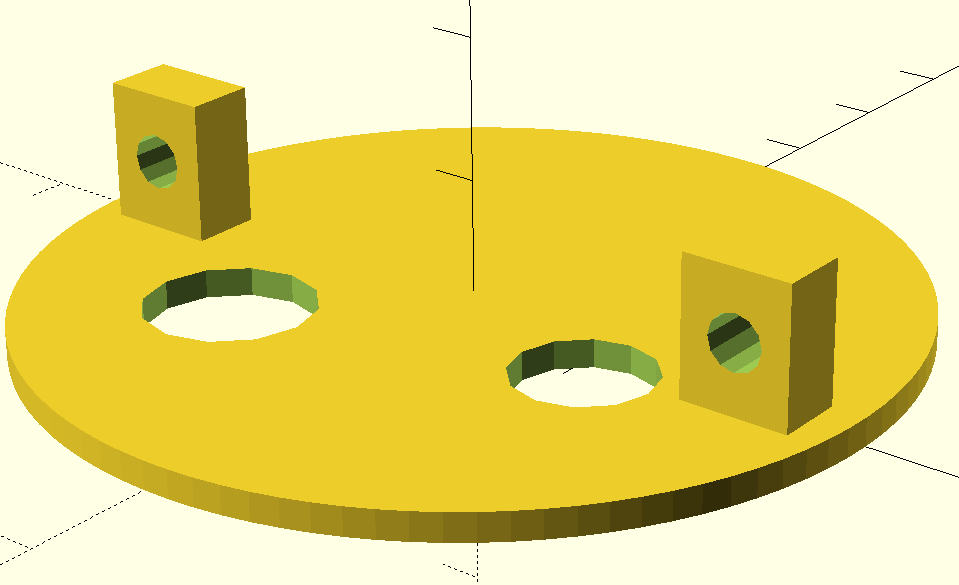 Holder til CanSat
Trykkammer for ROV
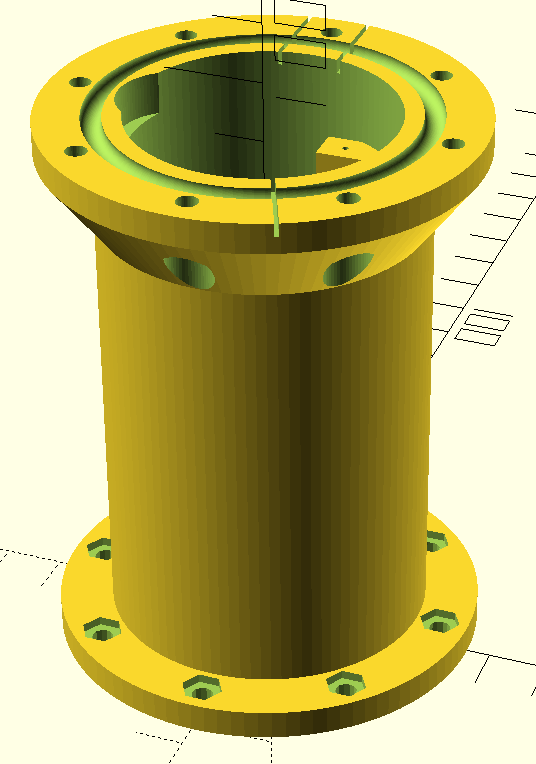 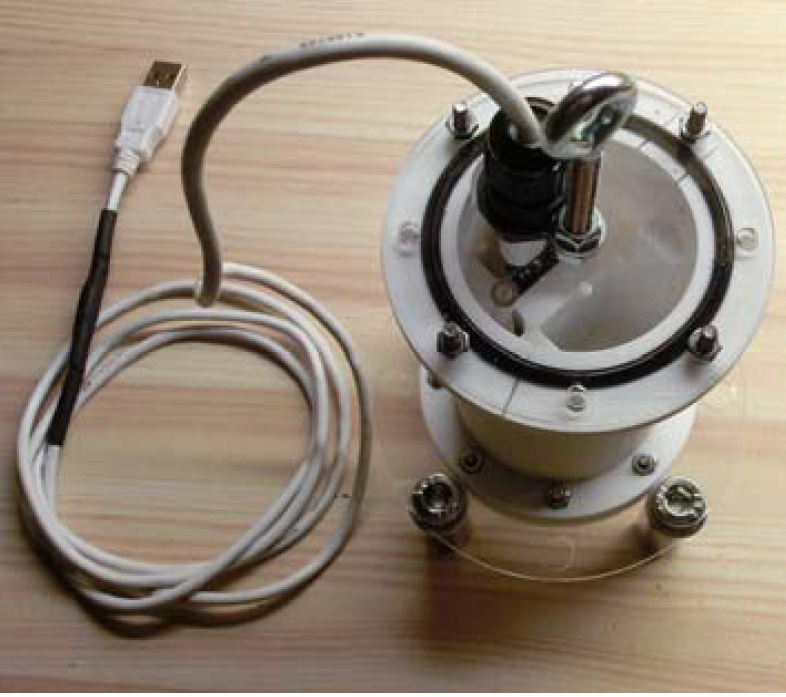 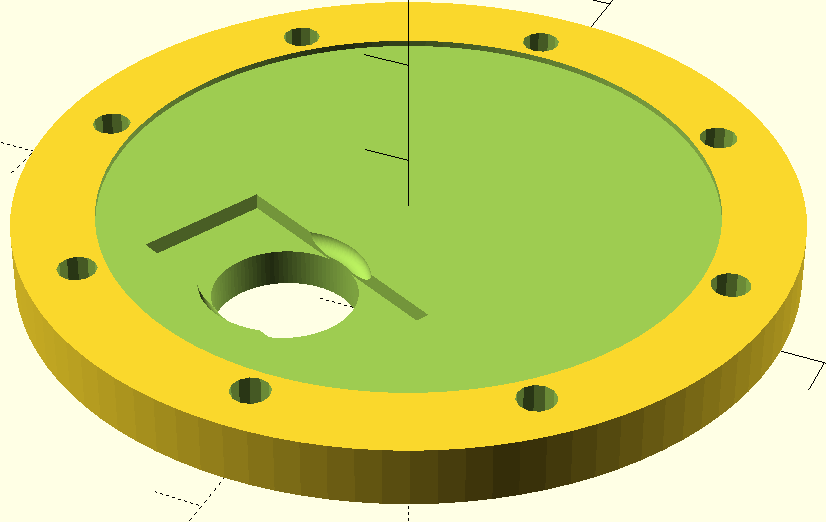 Skru sammen flere deler i stedet for å lage stillaser
Øvingsprosjekt
Noe alle kjenner til, men som …
… kan ha stor ”variasjonsbredde”
Noe som kan gjøres svært enkelt, men …
… kan utvides til å bli ganske komplekst
Noe alle kan ha bruk for og som …
… kan ha et personlig preg
Noe du selv har lyst til å lage eller trenger
Lag en knagg eller knaggrekke
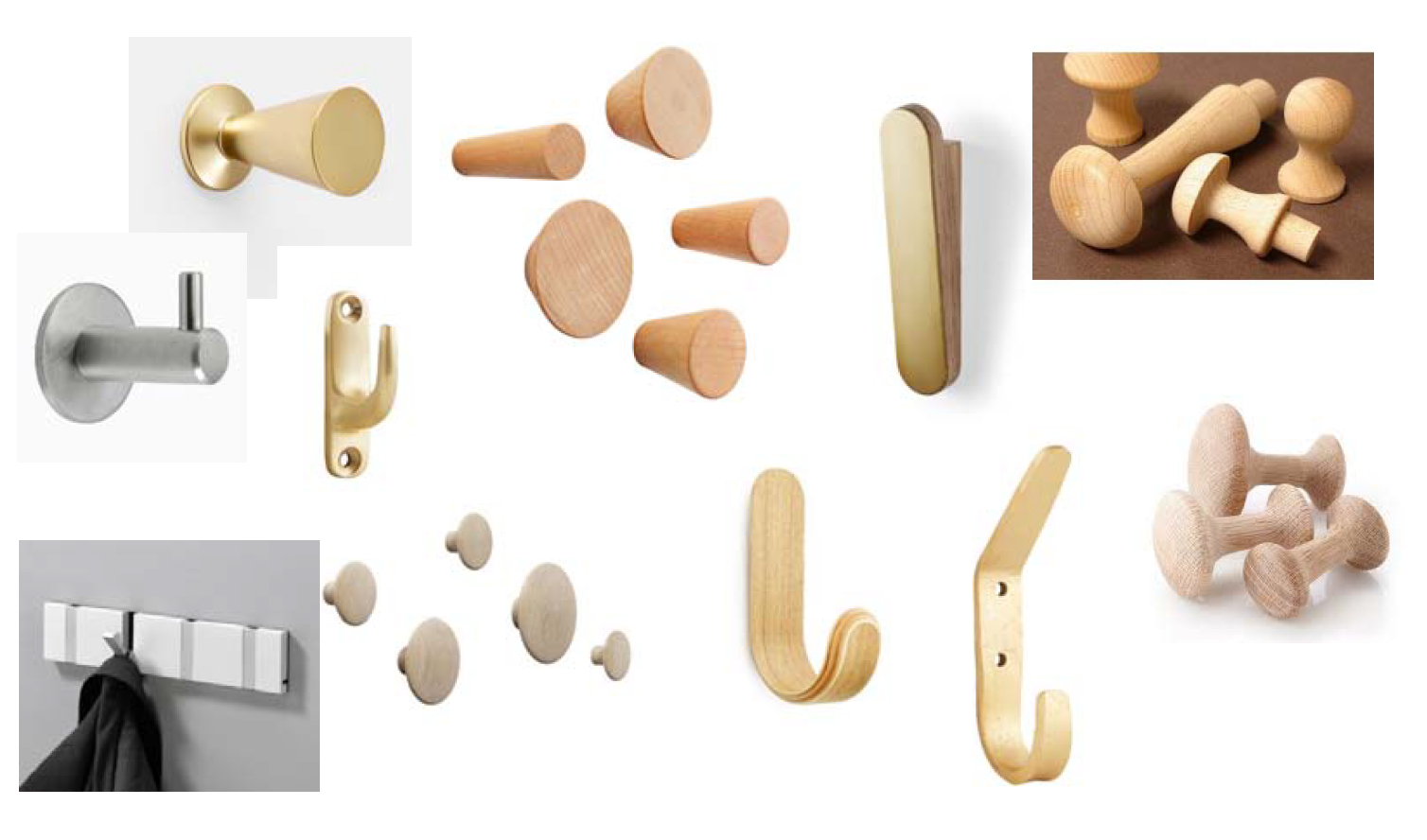 Lag en personlig tannbørsteholder
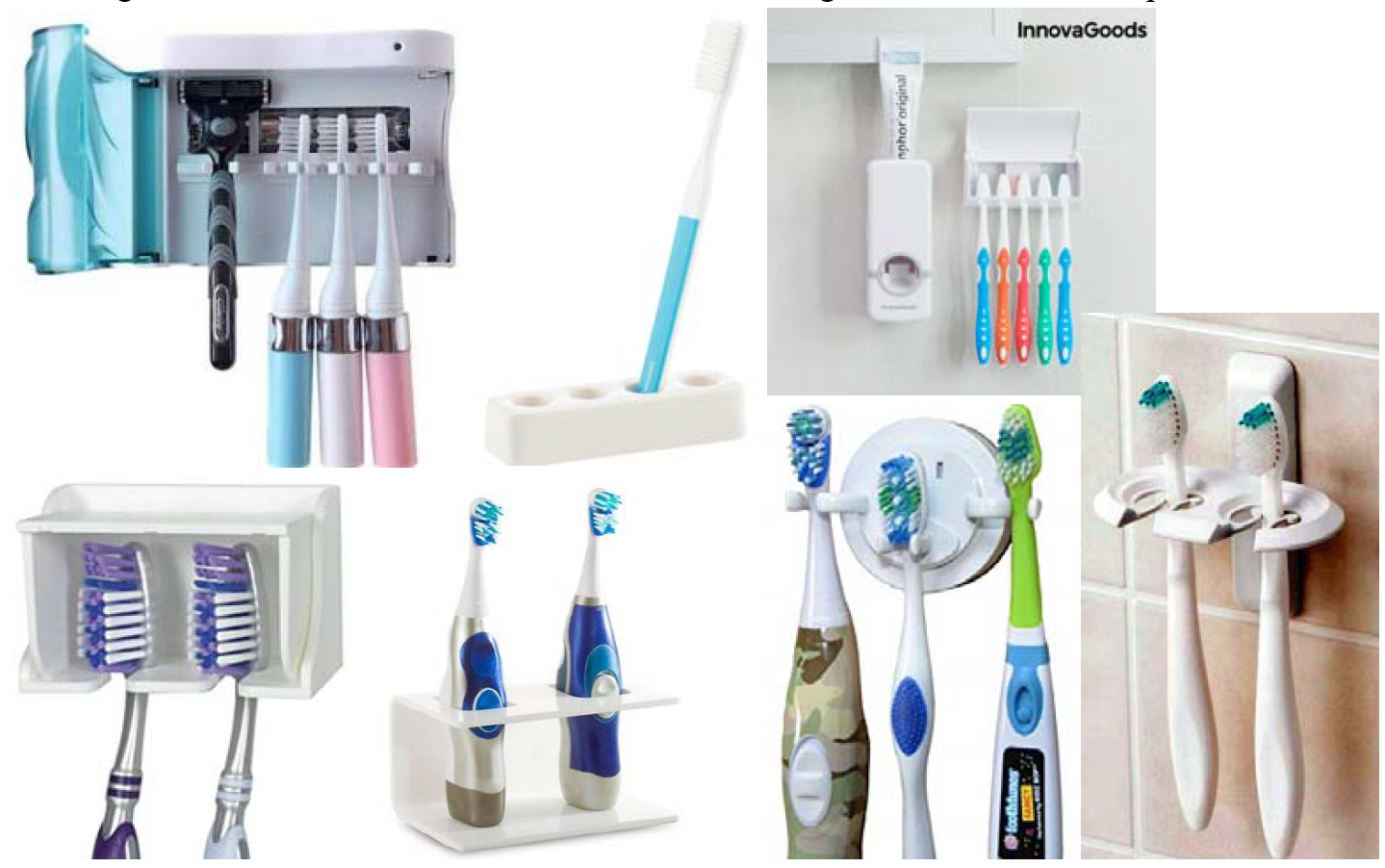 Lag en knapp
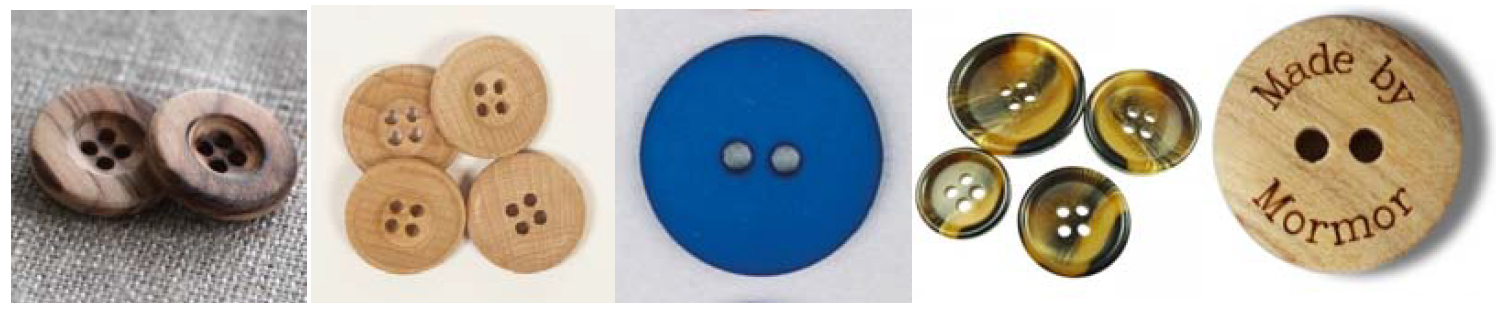 Knagg
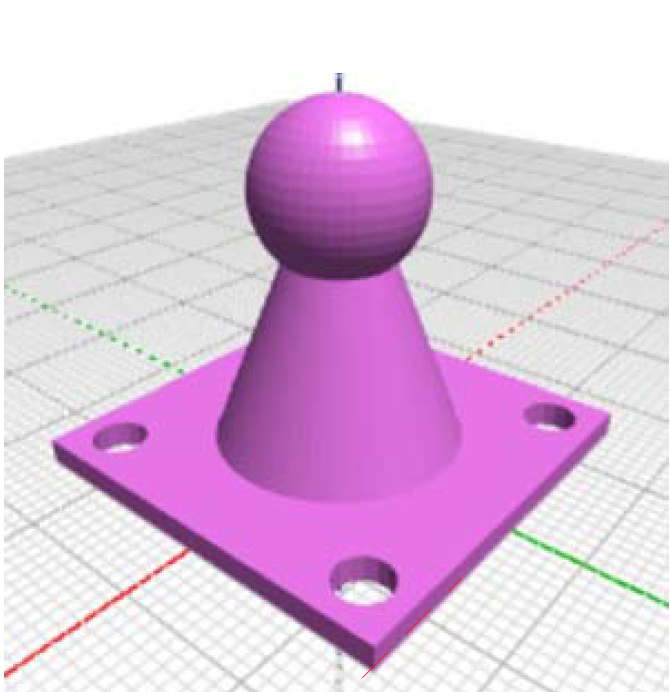 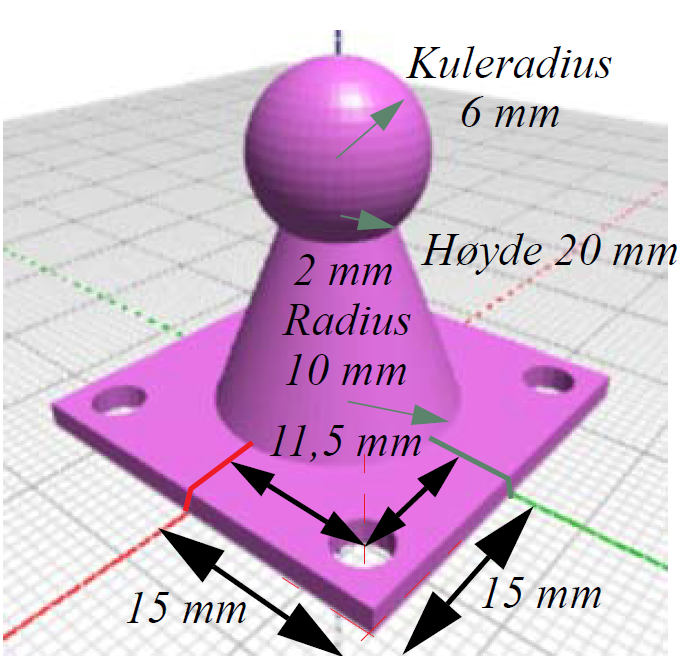 Identifiser geometrier
Design etter mål
Bestem høyden slik at den blir praktisk anvendelig
BlocksCAD og CURAEn kort innføring i 3D-printing
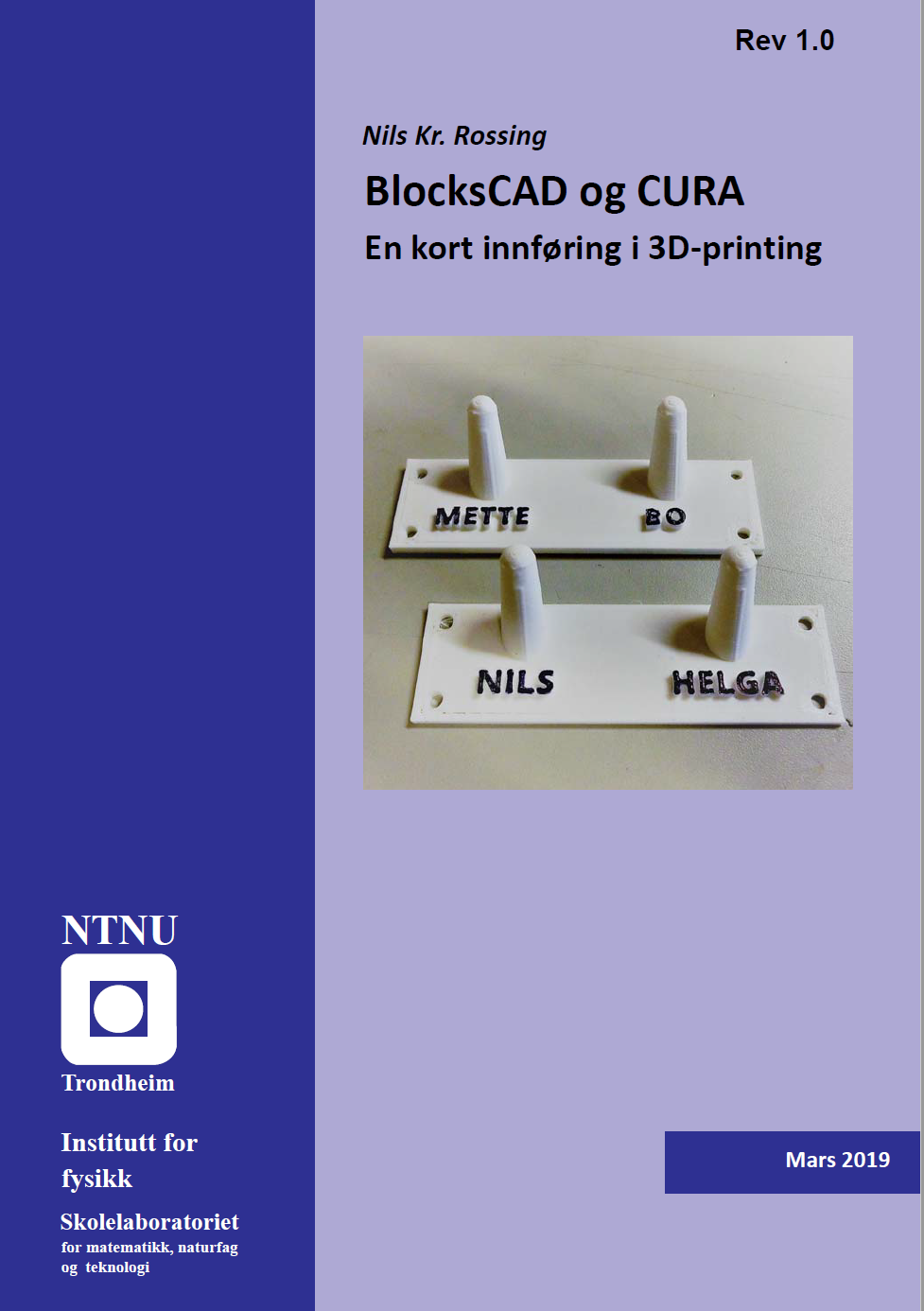 BlocksCAD oppstart
Etablert i 2017 av lærere og for lærere
Spesielt fokus på visualisering av matematikk
https://www.blockscad3d.com/ 
Registrering:
Som enslig bruker eller som lærer
Kan også logge på via Google-konto
Man kan også prøve programmet uten registrering
Oppkobling mot BlocksCAD
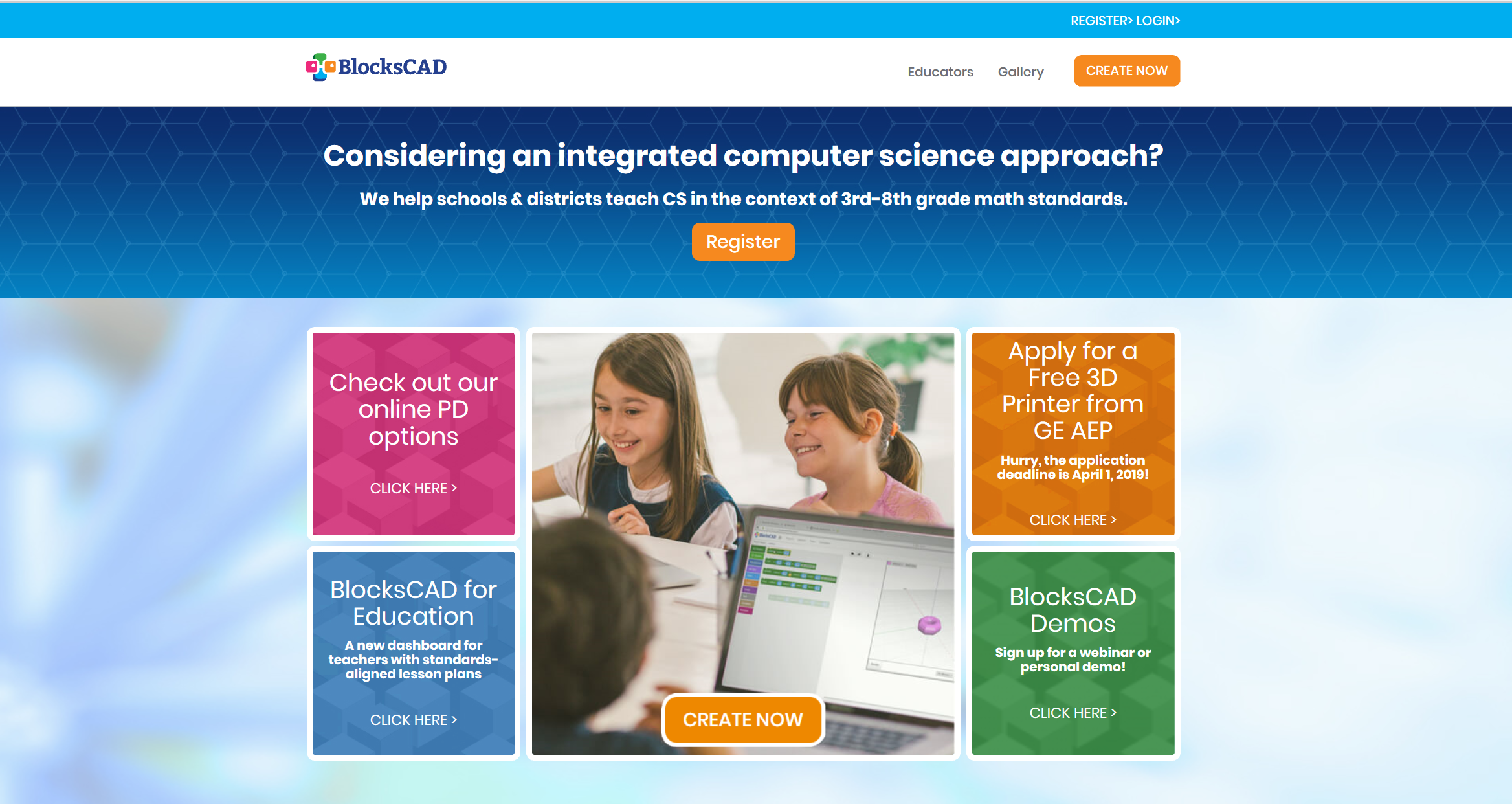 BlocksCAD
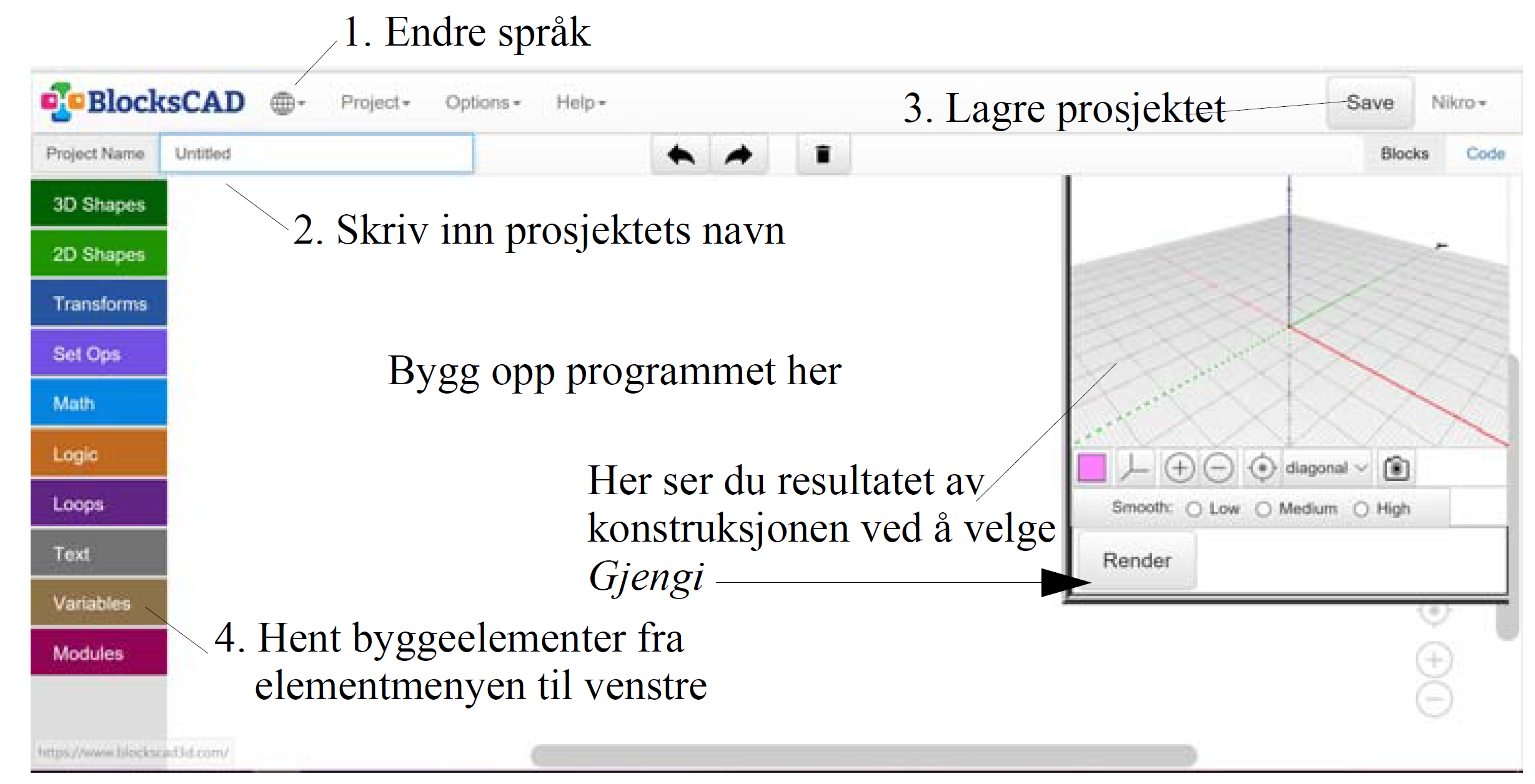 CURA (3.6)https://ultimaker.com/en/products/ultimaker-cura-software
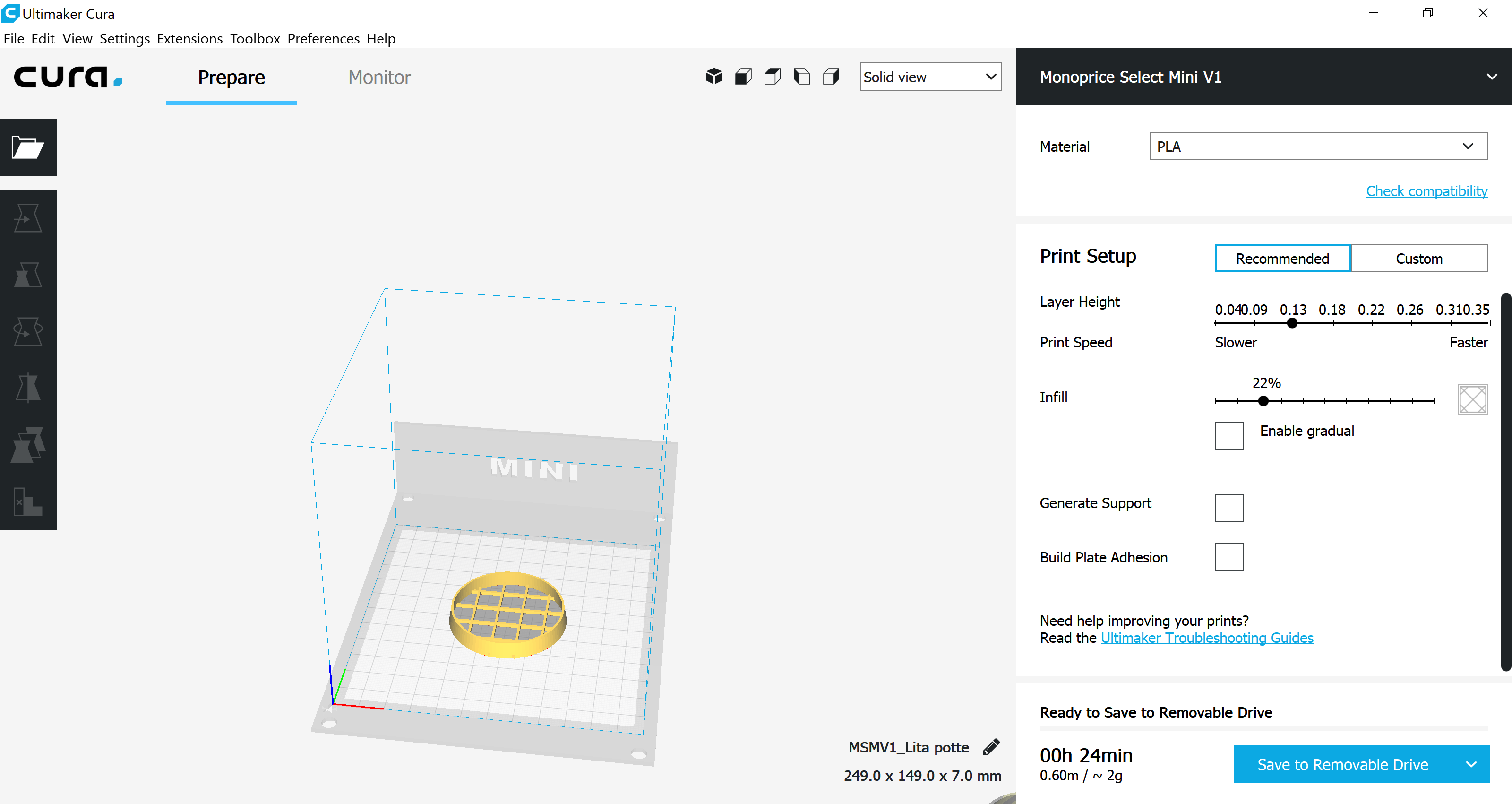